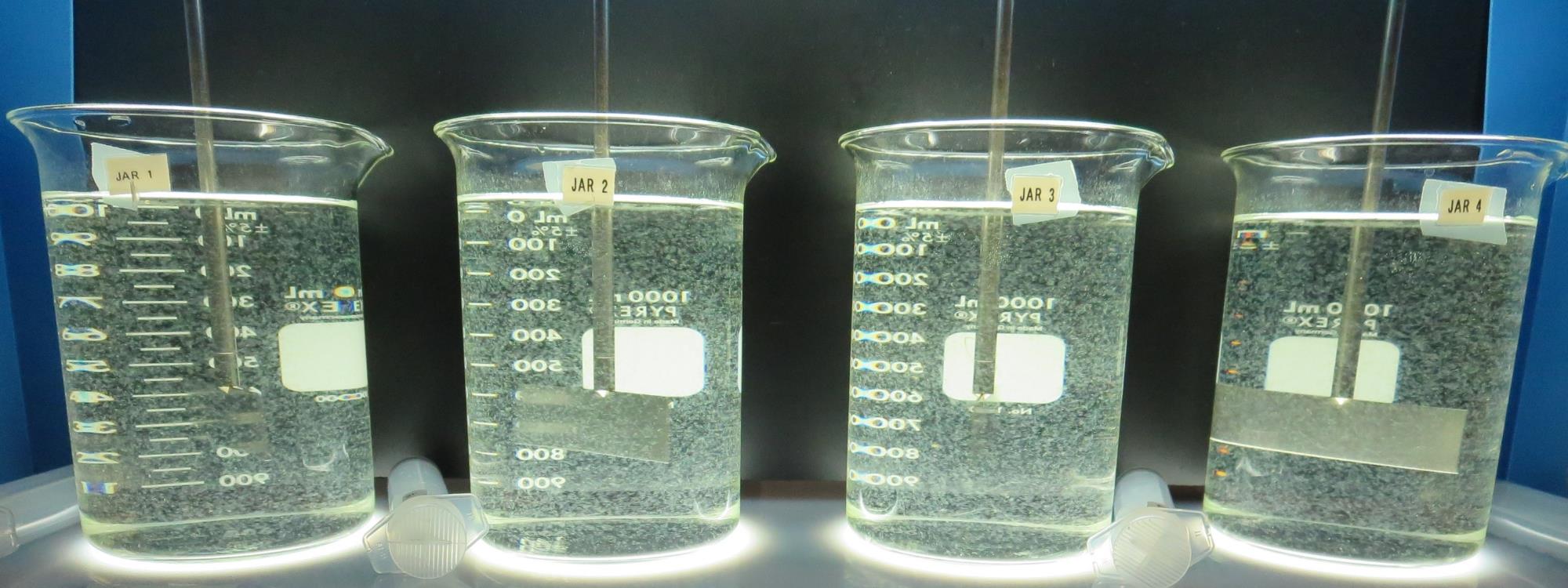 Redwood Valley County Water DistrictCA2310008Mendocino CountyJar Test
by Guy Schott, P.E
April 30, 2020
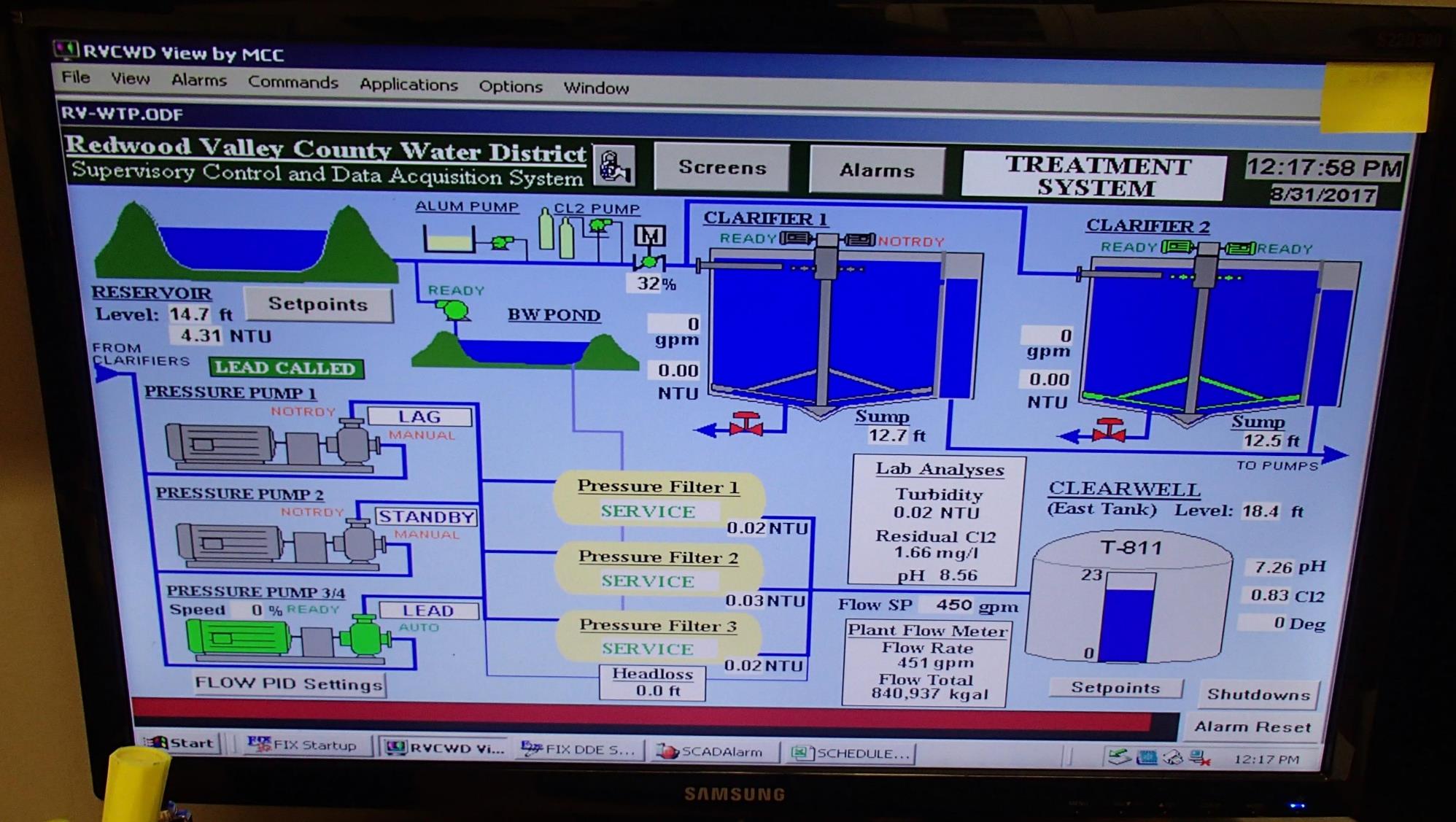 Conventional Water Treatment Plant
Redwood Valley CWD Water Characteristics, April 29, 2020
Source
Turbidity: 0.40 NTU
pH: 8.9
UVT: 90.3%, UVA: 0.044/cm
Filter 1
Turbidity: 0.09 NTU
UVT: 94.9%, UVA: 0.022/cm
UVA Reduction: 50%
Filter 2
Turbidity: 0.09 NTU
UVT: 95.4%, UVA: 0.020/cm
UVA Reduction: 54.5%
Filter 3
Turbidity: 0.08 NTU
UVT: 95.6%, UVA: 0.019/cm
UVA Reduction: 56.8%
UVT/UVA, pathlength 10 mm
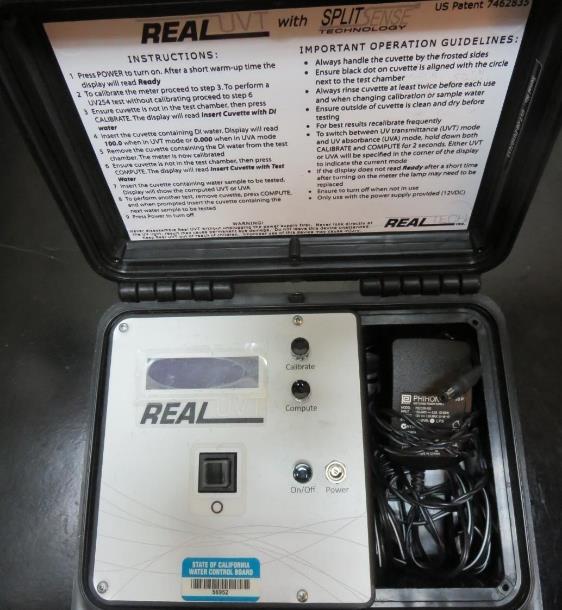 UV transmittance (UVT) is a measurement of the amount of ultraviolet light (commonly at 254 nm due to its germicidal effect) that passes through a water sample compared to the amount of light that passes through a pure water sample. The measurement is expressed as a percentage, % UVT.
%UVT = 10(-UVA) x 100%
UV absorbance (UVA) is calculated as a relative measure of the amount of light absorbed by a water sample compared with the amount of light absorbed by a pure water sample.  
UVA = -log(%UVT/100)
Applied Coagulants for Jar Testing, Set 1
Pro Pac 9800 (NTU Technologies)
50% Aluminum Chlorohydrate (ACH)
50% Water
SG = 1.34
7066 (Garratt Callahan)
10 – 30% Poly Aluminum Hydroxychloride Sulfate
50% Basicity
SG = 1.2
Applied Coagulants for Jar Testing, Set 2
Pro Pac 9810 (NTU Technologies)
45-50% Aluminum Chlorohydrate (ACH)
45-50% Water
5% Proprietary
SG = 1.25 - 1.34
Aluminum Sulfate
48.25% Alum 
SG = 1.34

Advanced Coagulant
SG = 1.3
Laboratory Charge Analyzer
LCA: Used to determine coagulant demand of a source water entering the treatment plant.

Source pH: 8.9

LCA #1: 9800:  13.7 mg/L as product 
pH adjusted to 7.5 with acidic acid

LCA #2: 7066:  44.5 mg/L as product
pH adjusted to 7.5 with acidic acid

LCA #3: Alum:  19.7 mg/L as product
pH adjusted to 6.6 with acidic acid

LCA #4: Advance Coag:  40 mg/L as product
pH adjusted to 7.5 with acidic acid
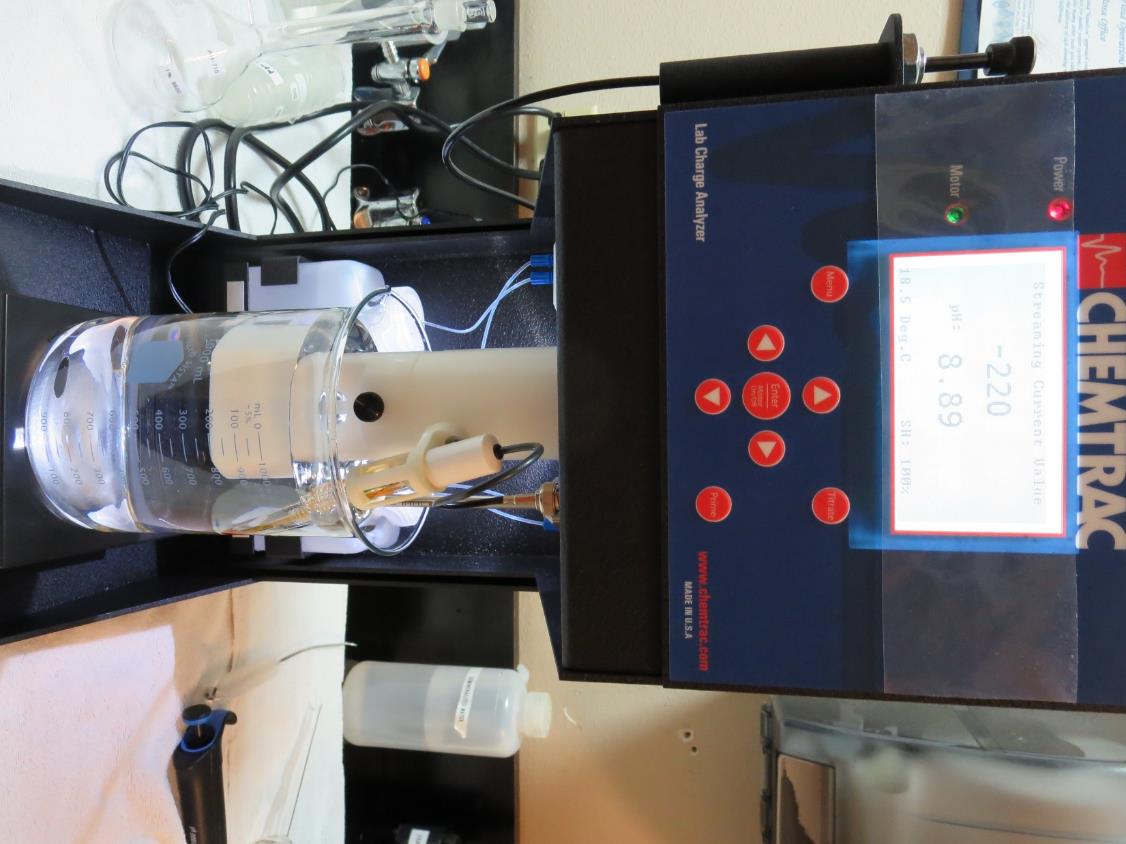 Laboratory Charge Analyzer - Continue
LCA #3:
Added 1.0 mg/L NaOCl
7032 (ACH):  26.6 mg/L as product 
pH adjusted to 7.5 with acidic acid

LCA #4: 
917:  19 mg/L as product 
pH adjusted to 7.5 with acidic acid
Coagulant Information
Unless stated otherwise, all coagulant doses are reported as Product (100% strength).  Aluminum sulfate is reported as Alum.
Preparation of coagulant stock solutions are generally 1.0 and/or 0.1 percent strength using 100 and/or 200 mL volumetric flasks.
Finnpipette F2 variable volume pipette, capacity 100-1000 micro liters is used for stock solution preparation and coagulant aid jar test dosing.
Finnpipette F2 variable volume pipette, capacity 0.5-5 mL is used for primary coagulant jar test dosing.
Redwood Valley CWD: Jar Test 1-6 ResultsFloc Mix 30 RPM (5 minutes)
Redwood Valley CWD: Jar Test 7-14 ResultsFloc Mix 30 RPM (5 minutes)
Redwood Valley CWD: Jar Test 15-22 Results
Redwood Valley CWD: Jar Test 23-26 Results
Redwood Valley CWD: Jar Test 27-34 Results
Redwood Valley CWD: Jar Test 35-37 ResultsNo Initial Flash Mixing Applied, Floc 30 RPM (5 min)
Jars 1-6 TestFlash Mix 0-20 Sec (100 RPM)Floc Mix 5 min (30 RPM)Applied Coagulants 9800/Alum No Pictures to View
Jars 7-10 TestFlash Mix 0-20 Sec (200 RPM)Floc Mix 5 min (30 RPM)Applied Coagulant 7066
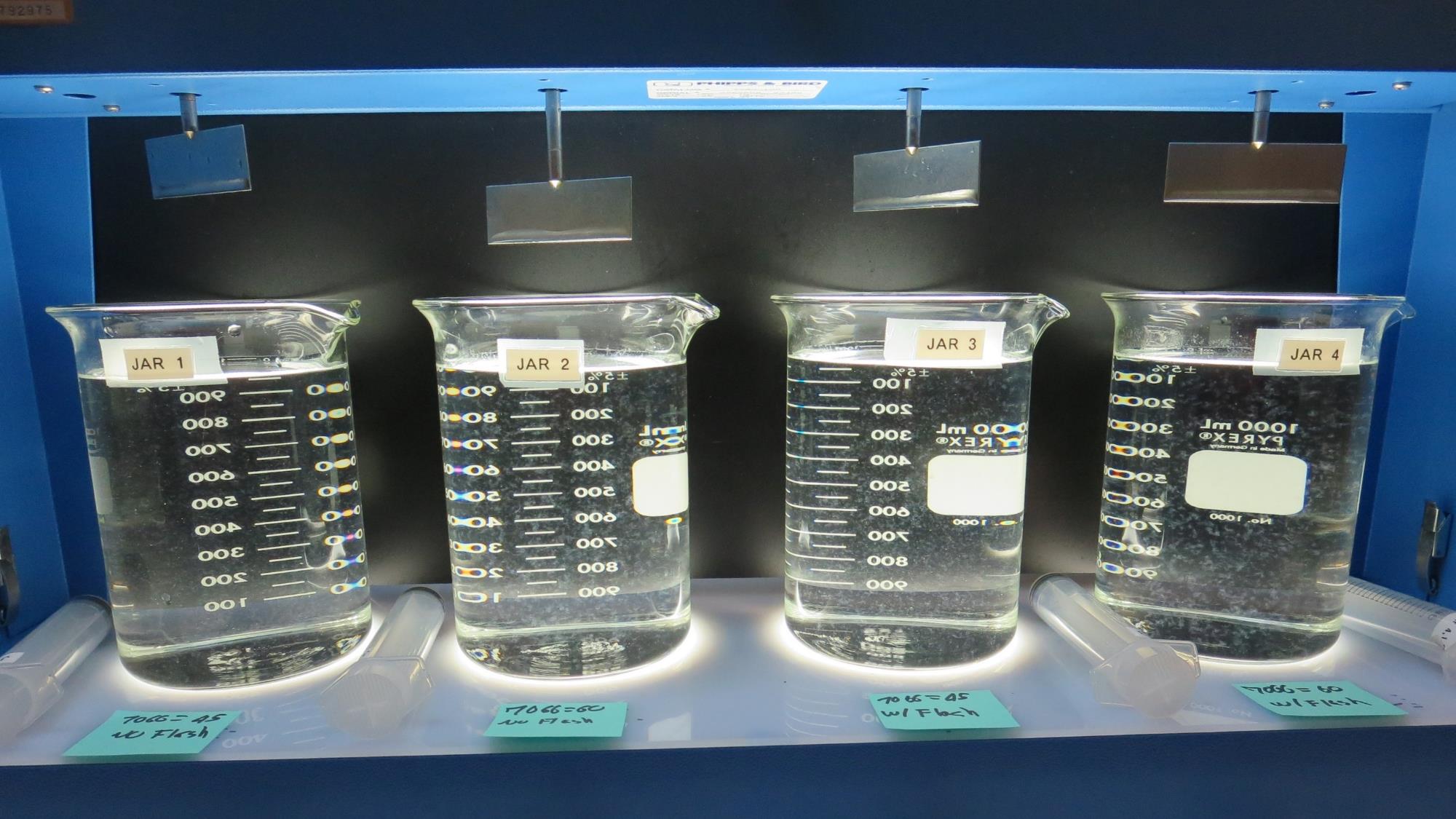 45 mg/L 7066
Filtrate 0.10 NTU
UVT: 91.8%
UVA: 0.037/cm 
UVA Reduction 15.9%
Settled: 0.42 NTU
Flash Mix, 
20 sec (200 RPM)
60 mg/L 7066
Filtrate 0.14 NTU
UVT: 92.6%
UVA: 0.033/cm 
UVA Reduction 25%
Settled: 0.32 NTU
Flash Mix, 
20 sec (200 RPM)
60 mg/L 7066
Filtrate 0.15 NTU
UVT: 92.5%
UVA: 0.033/cm 
UVA Reduction 25%
Settled: 0.54 NTU
No Flash Mix
45 mg/L 7066
Filtrate 0.13 NTU
UVT: 91.9%
UVA: 0.036/cm 
UVA Reduction 18.2%
Settled: 0.46 NTU
No Flash Mix
Jars 7-10:  End of 5-minute flocculation (30 RPM) duration.
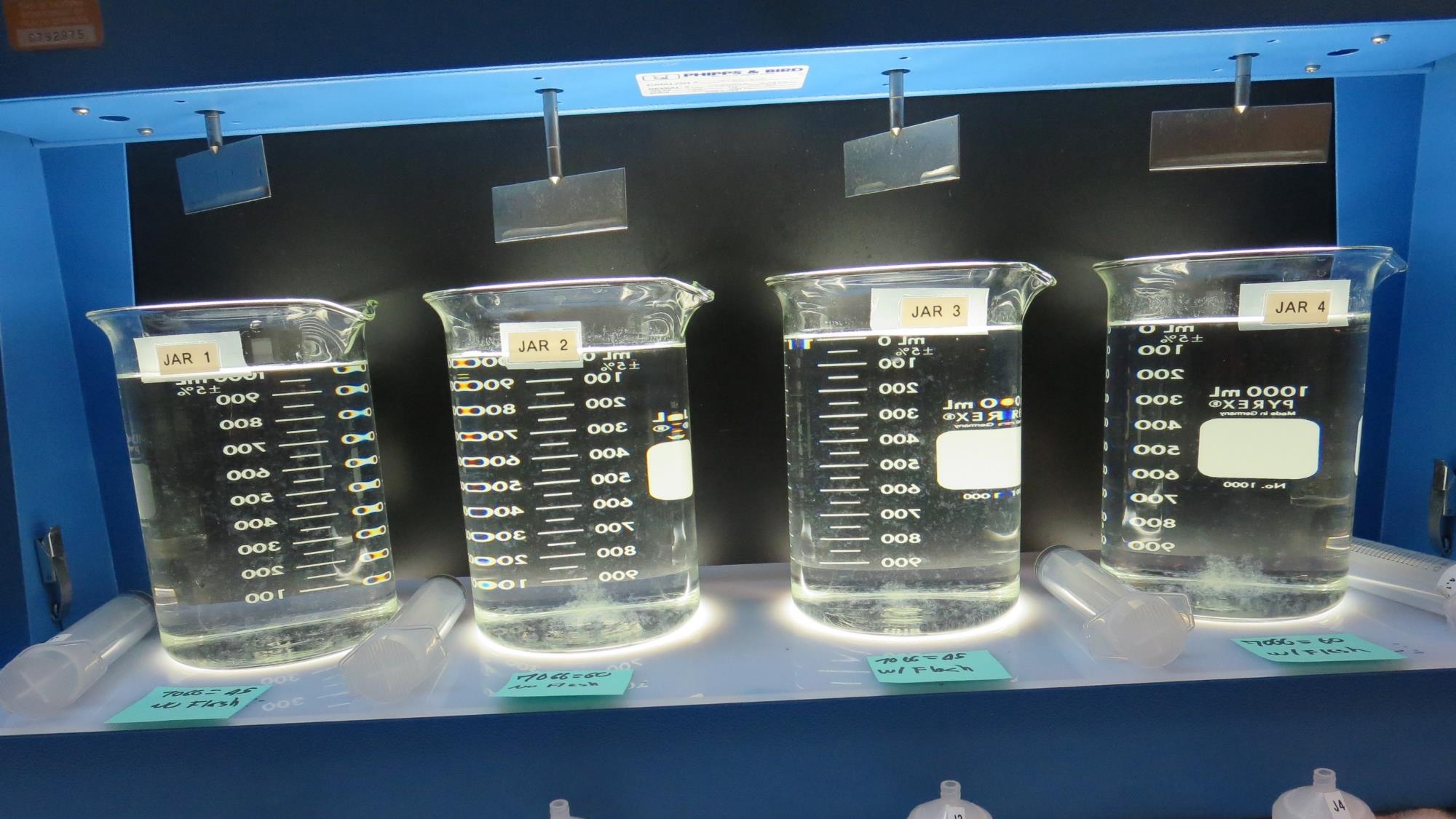 Jars 7-10: After 5 min of settling, 25 mL is syringed for filterability and %UVT/UVA.
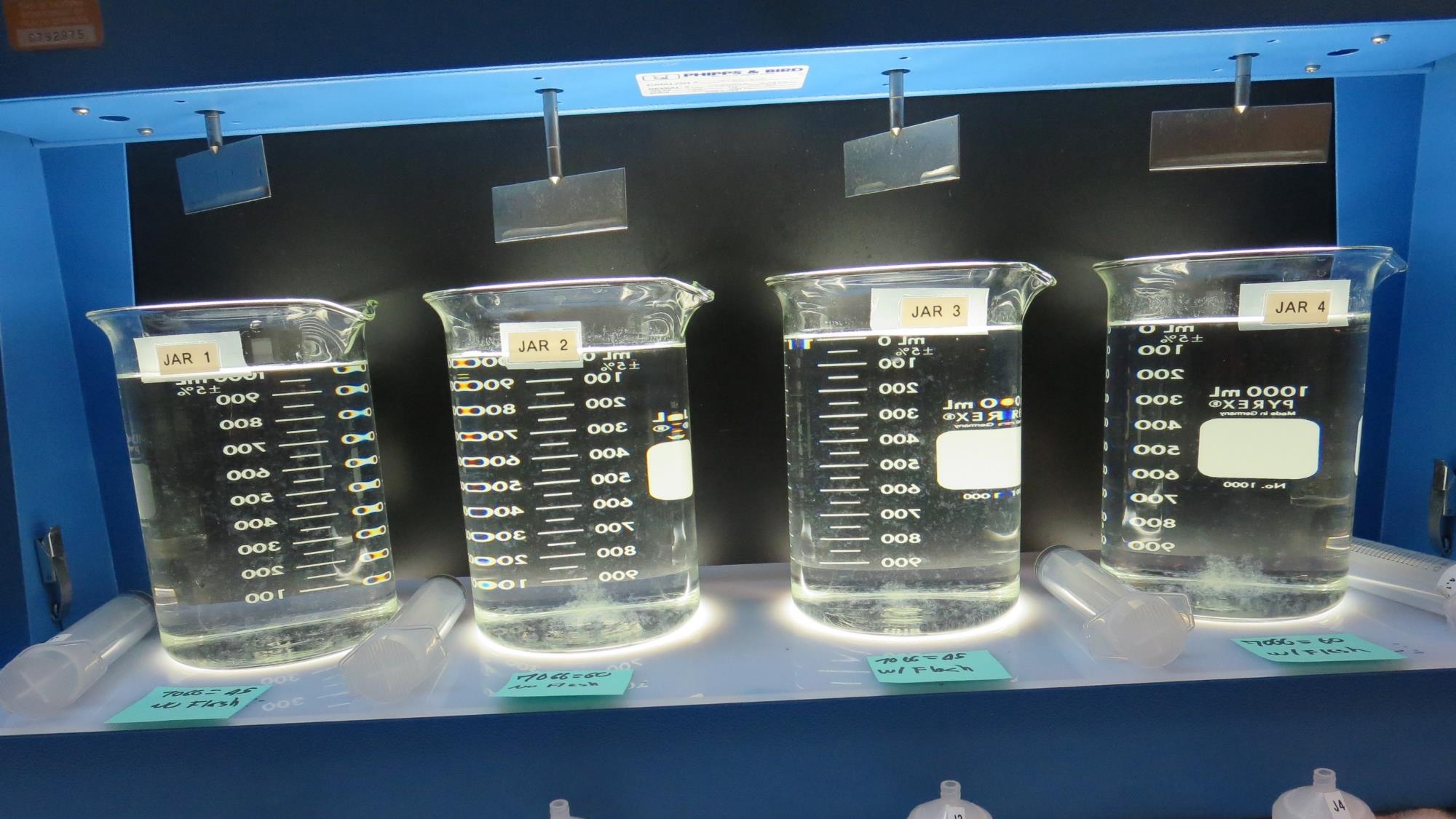 60 mg/L 7066
Filtrate 0.14 NTU
UVT: 92.6%
UVA: 0.033/cm 
UVA Reduction 25%
Settled: 0.32 NTU
Flash Mix, 
20 sec (200 RPM)
45 mg/L 7066
Filtrate 0.10 NTU
UVT: 91.8%
UVA: 0.037/cm 
UVA Reduction 15.9%
Settled: 0.42 NTU
Flash Mix, 
20 sec (200 RPM)
60 mg/L 7066
Filtrate 0.15 NTU
UVT: 92.5%
UVA: 0.033/cm 
UVA Reduction 25%
Settled: 0.54 NTU
No Flash Mix
45 mg/L 7066
Filtrate 0.13 NTU
UVT: 91.9%
UVA: 0.036/cm 
UVA Reduction 18.2%
Settled: 0.46 NTU
No Flash Mix
Jars 7-10: After 25-minutes of settling, settled water turbidity is taken.
Jars 11-14 TestFlash Mix 0-20 Sec (200 RPM)Floc Mix 5 min (30 RPM)Applied Coagulant Adv Coag
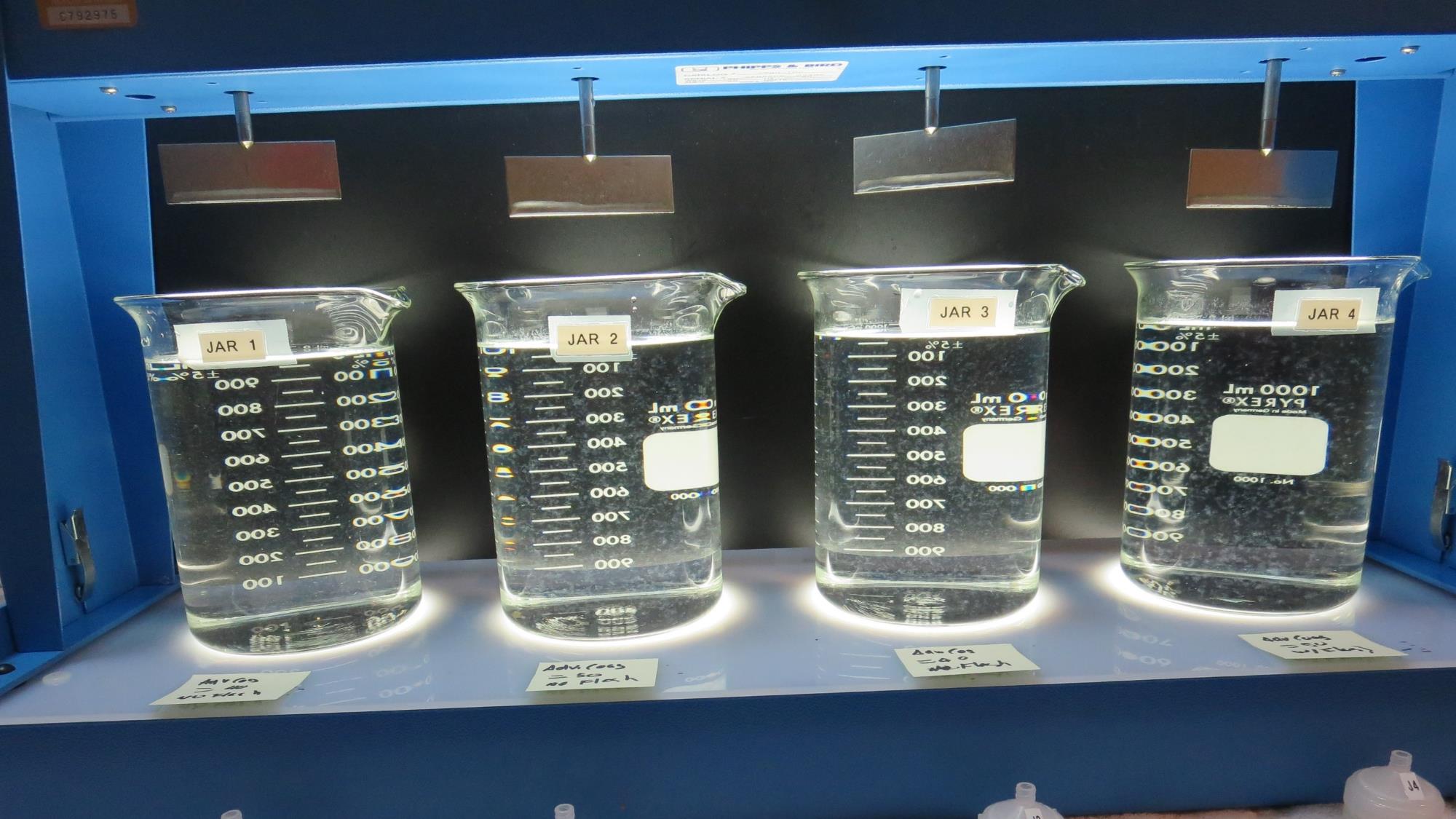 40 mg/L Adv Coag
Filtrate 0.13 NTU
UVT: 92.1%
UVA: 0.035/cm 
UVA Reduction 20.5%
Settled: 0.39 NTU
Flash Mix, 
20 sec (200 RPM)
50 mg/L Adv Coag
Filtrate 0.16 NTU
UVT: 92.5%
UVA: 0.033/cm 
UVA Reduction 25%
Settled: 0.30 NTU
Flash Mix, 
20 sec (200 RPM)
50 mg/L Adv Coag
Filtrate 0.10 NTU
UVT: 92.7%
UVA: 0.032/cm 
UVA Reduction 27.3%
Settled: 0.35 NTU
No Flash Mix
40 mg/L Adv Coag
Filtrate 0.09 NTU
UVT: 92.9%
UVA: 0.035/cm 
UVA Reduction 20.5%
Settled: 0.42 NTU
No Flash Mix
Jars 11-14:  End of 5-minute flocculation (30 RPM) duration.
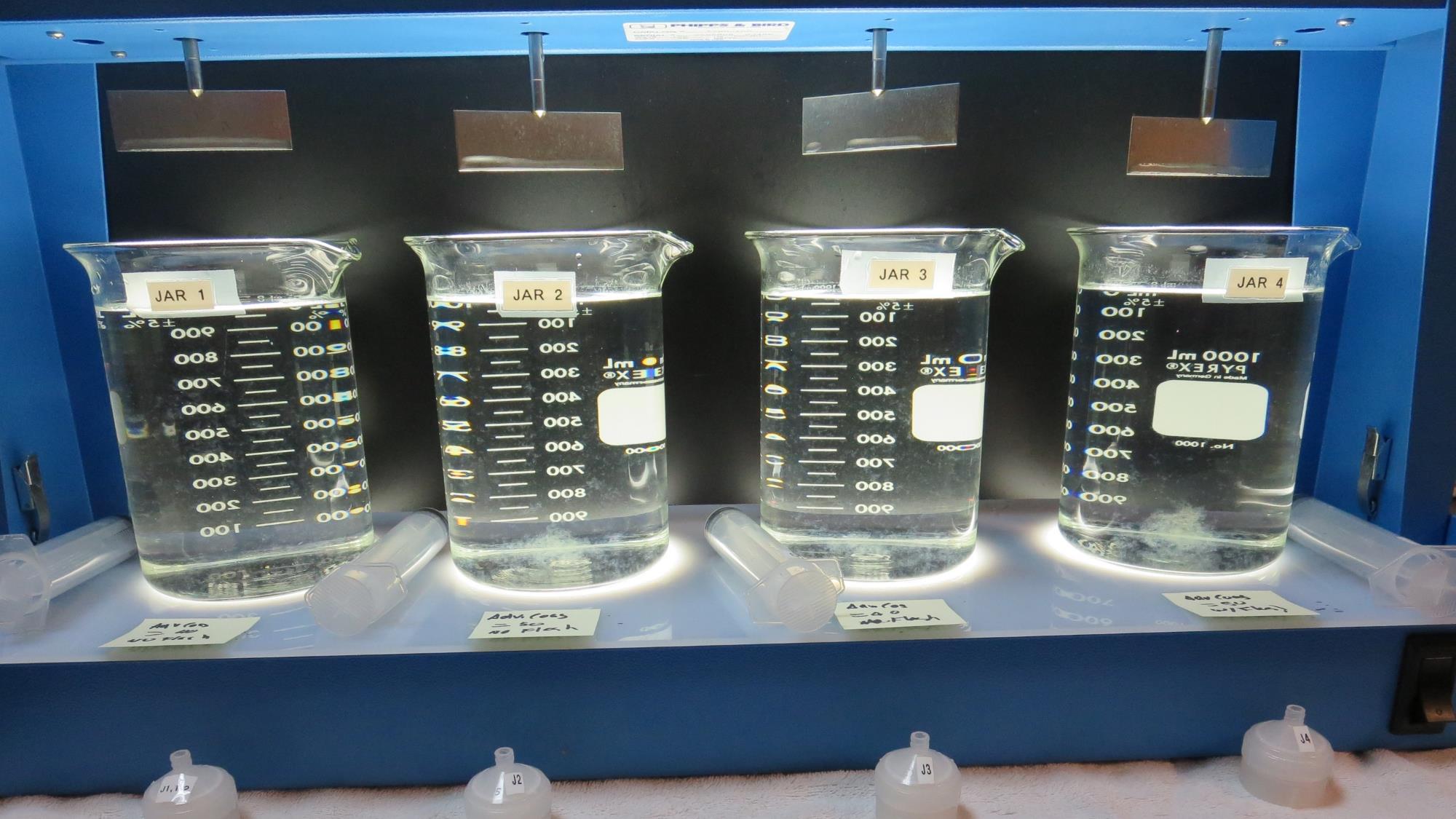 Jars 11-14: After 5 min of settling, 25 mL is syringed for filterability and %UVT/UVA.
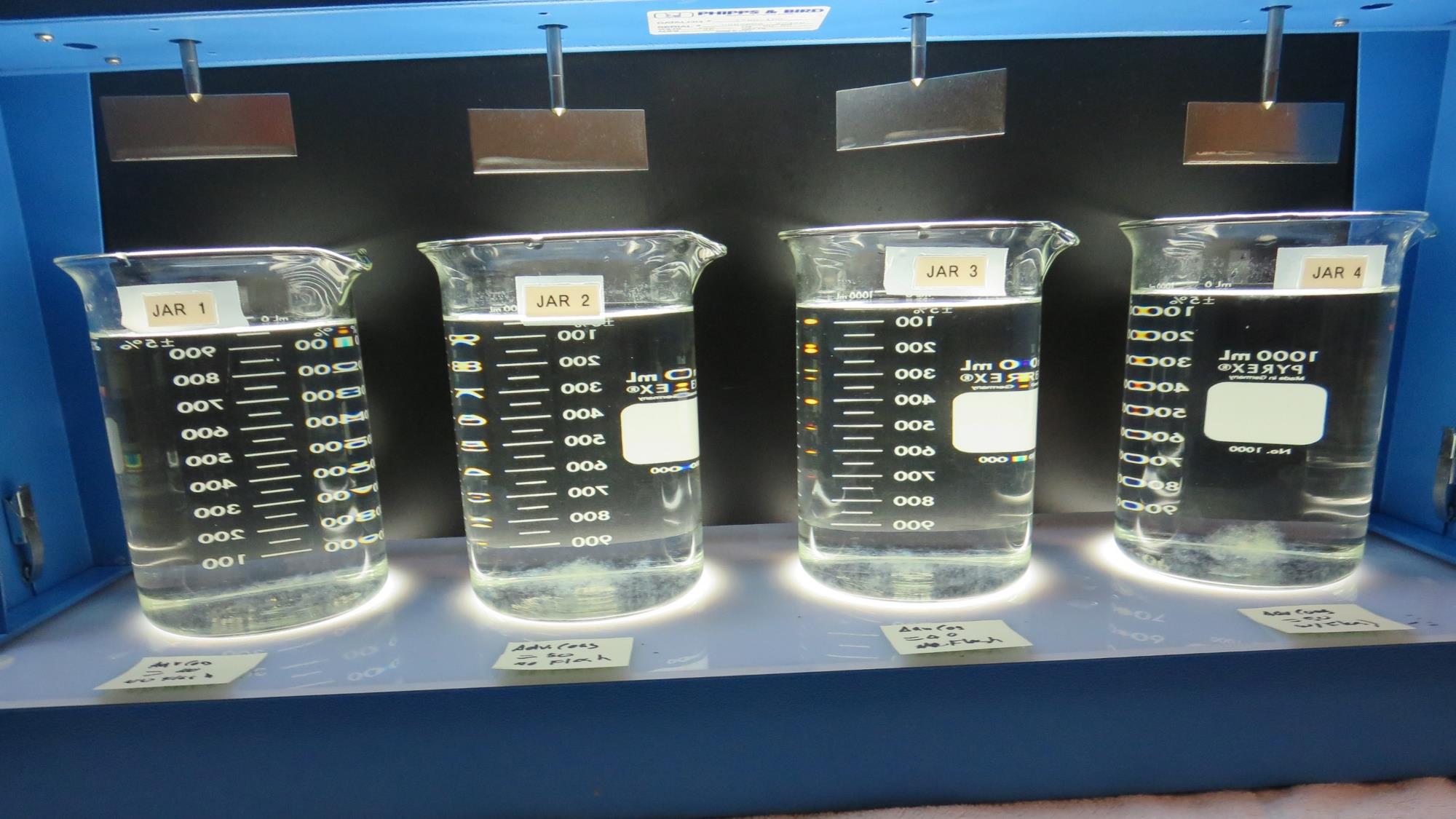 40 mg/L Adv Coag
Filtrate 0.13 NTU
UVT: 92.1%
UVA: 0.035/cm 
UVA Reduction 20.5%
Settled: 0.39 NTU
Flash Mix, 
20 sec (200 RPM)
50 mg/L Adv Coag
Filtrate 0.16 NTU
UVT: 92.5%
UVA: 0.033/cm 
UVA Reduction 25%
Settled: 0.30 NTU
Flash Mix, 
20 sec (200 RPM)
50 mg/L Adv Coag
Filtrate 0.10 NTU
UVT: 92.7%
UVA: 0.032/cm 
UVA Reduction 27.3%
Settled: 0.35 NTU
No Flash Mix
40 mg/L Adv Coag
Filtrate 0.09 NTU
UVT: 92.9%
UVA: 0.035/cm 
UVA Reduction 20.5%
Settled: 0.42 NTU
No Flash Mix
Jars 11-14: After 25-minutes of settling, settled water turbidity is taken.
Jars 15-18 TestNo Flash Mix Floc Mix 5 min (30 RPM)Applied Coagulant 9800
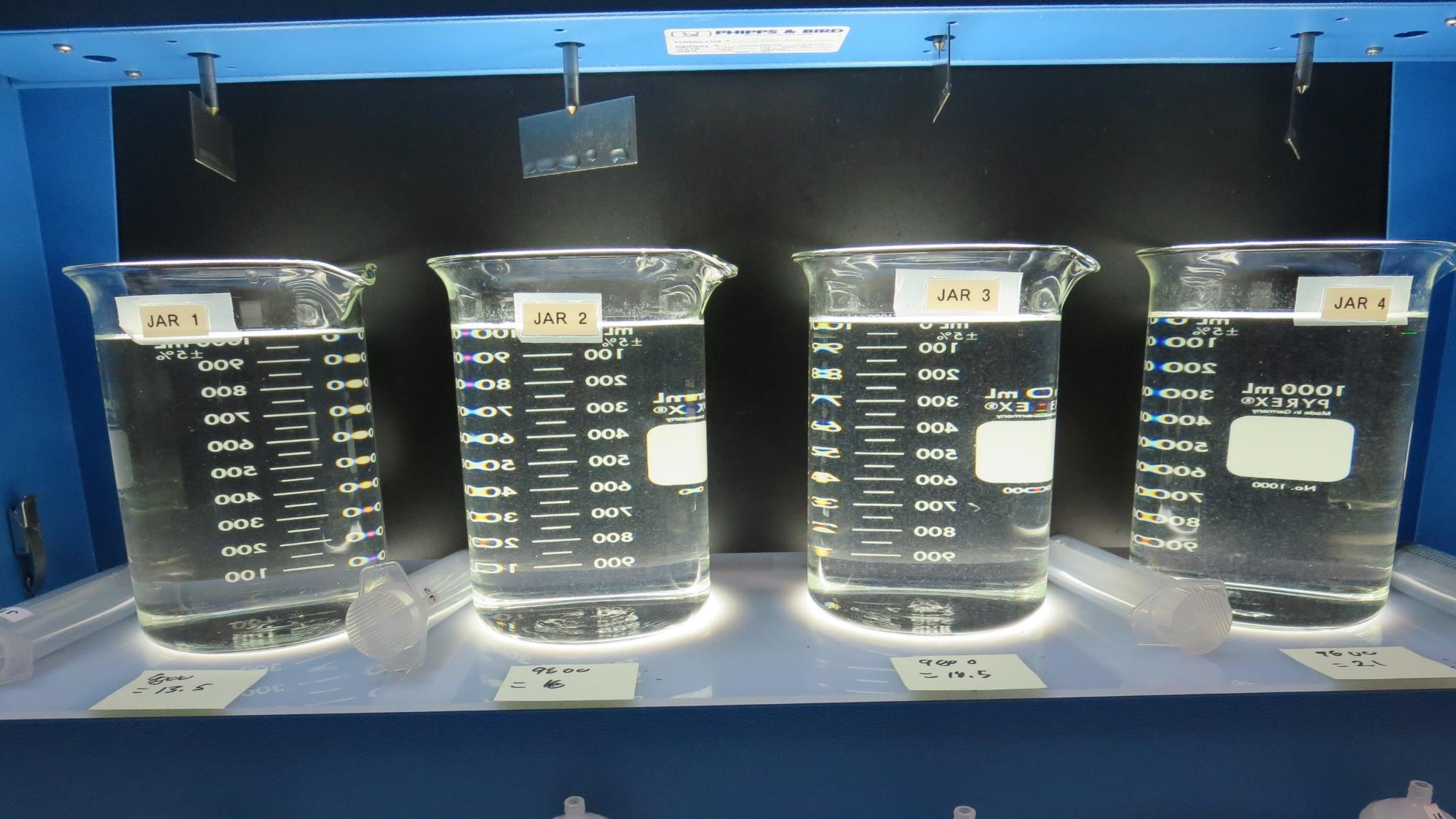 18.5 mg/L 9800
Filtrate 0.10 NTU
UVT: 92.6%
UVA: 0.033/cm 
UVA Reduction 25%
Settled: 0.51 NTU
13.5 mg/L 9800
Filtrate 0.09 NTU
UVT: 92.5%
UVA: 0.034/cm 
UVA Reduction 22.7%
Settled: 0.85 NTU
21 mg/L 9800
Filtrate 0.11 NTU
UVT: 92.9%
UVA: 0.032/cm 
UVA Reduction 27.3%
Settled: 0.48 NTU
16 mg/L 9800
Filtrate 0.11 NTU
UVT: 92.4%
UVA: 0.034/cm 
UVA Reduction 22.7%
Settled: 0.61 NTU
Jars 15-18:  End of 5-minute flocculation (30 RPM) duration.
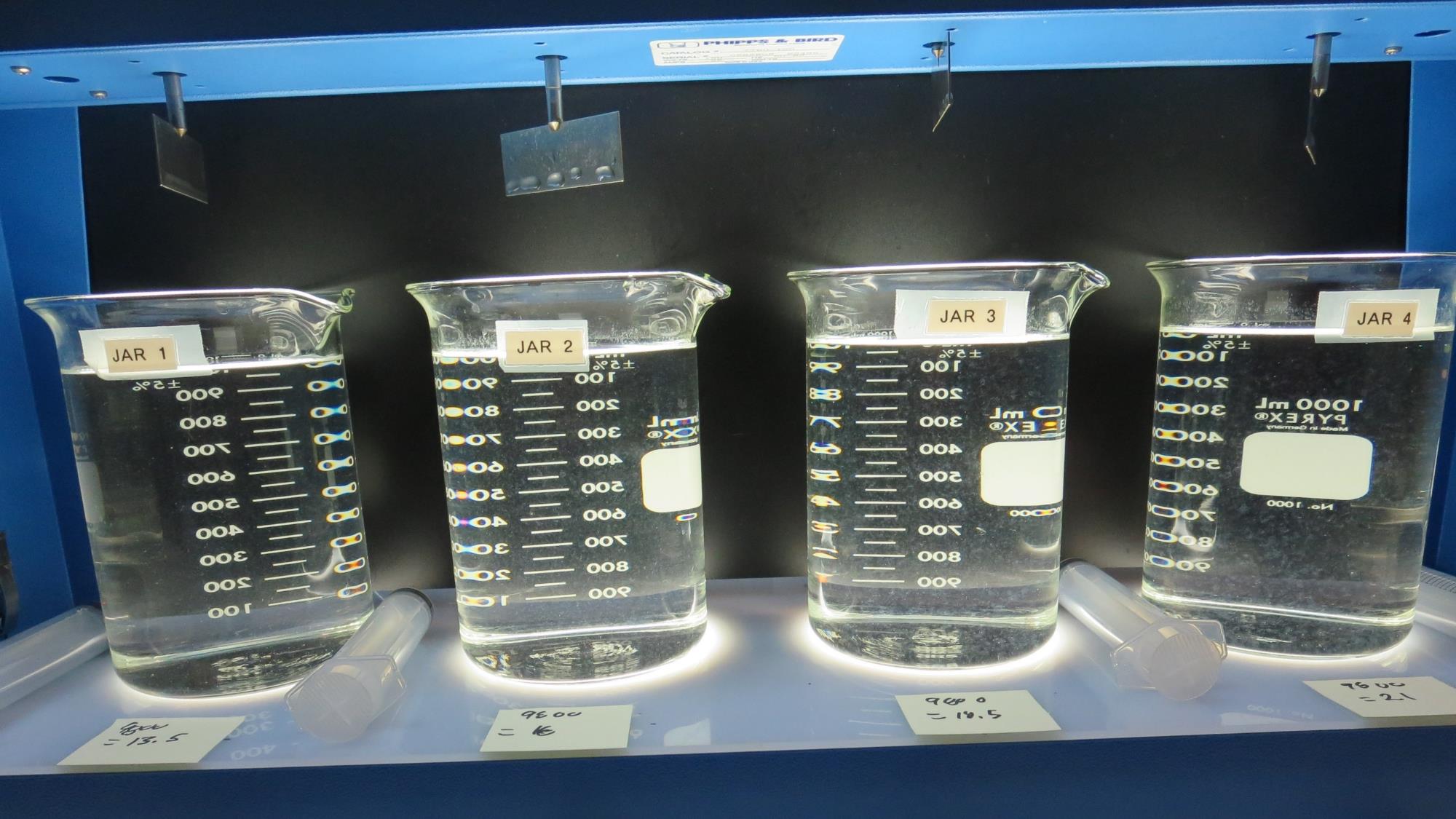 Jars 15-18: After 5 min of settling, 25 mL is syringed for filterability and %UVT/UVA.
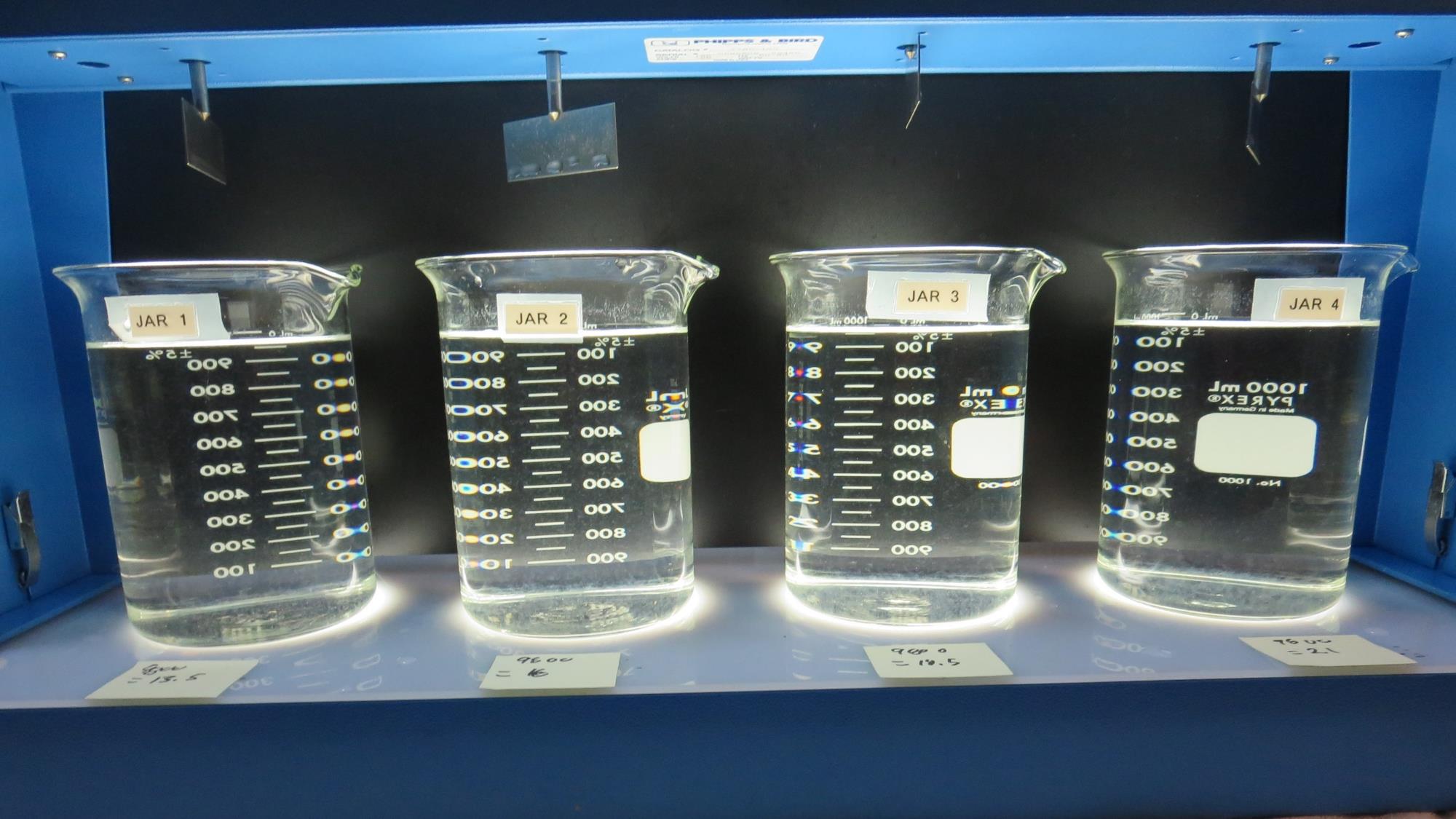 18.5 mg/L 9800
Filtrate 0.10 NTU
UVT: 92.6%
UVA: 0.033/cm 
UVA Reduction 25%
Settled: 0.51 NTU
13.5 mg/L 9800
Filtrate 0.09 NTU
UVT: 92.5%
UVA: 0.034/cm 
UVA Reduction 22.7%
Settled: 0.85 NTU
21 mg/L 9800
Filtrate 0.11 NTU
UVT: 92.9%
UVA: 0.032/cm 
UVA Reduction 27.3%
Settled: 0.48 NTU
16 mg/L 9800
Filtrate 0.11 NTU
UVT: 92.4%
UVA: 0.034/cm 
UVA Reduction 22.7%
Settled: 0.61 NTU
Jars 15-18: After 25-minutes of settling, settled water turbidity is taken.
Jars 19-22 TestNo Flash Mix Floc Mix 5 min (30 RPM)Applied Coagulant 9800
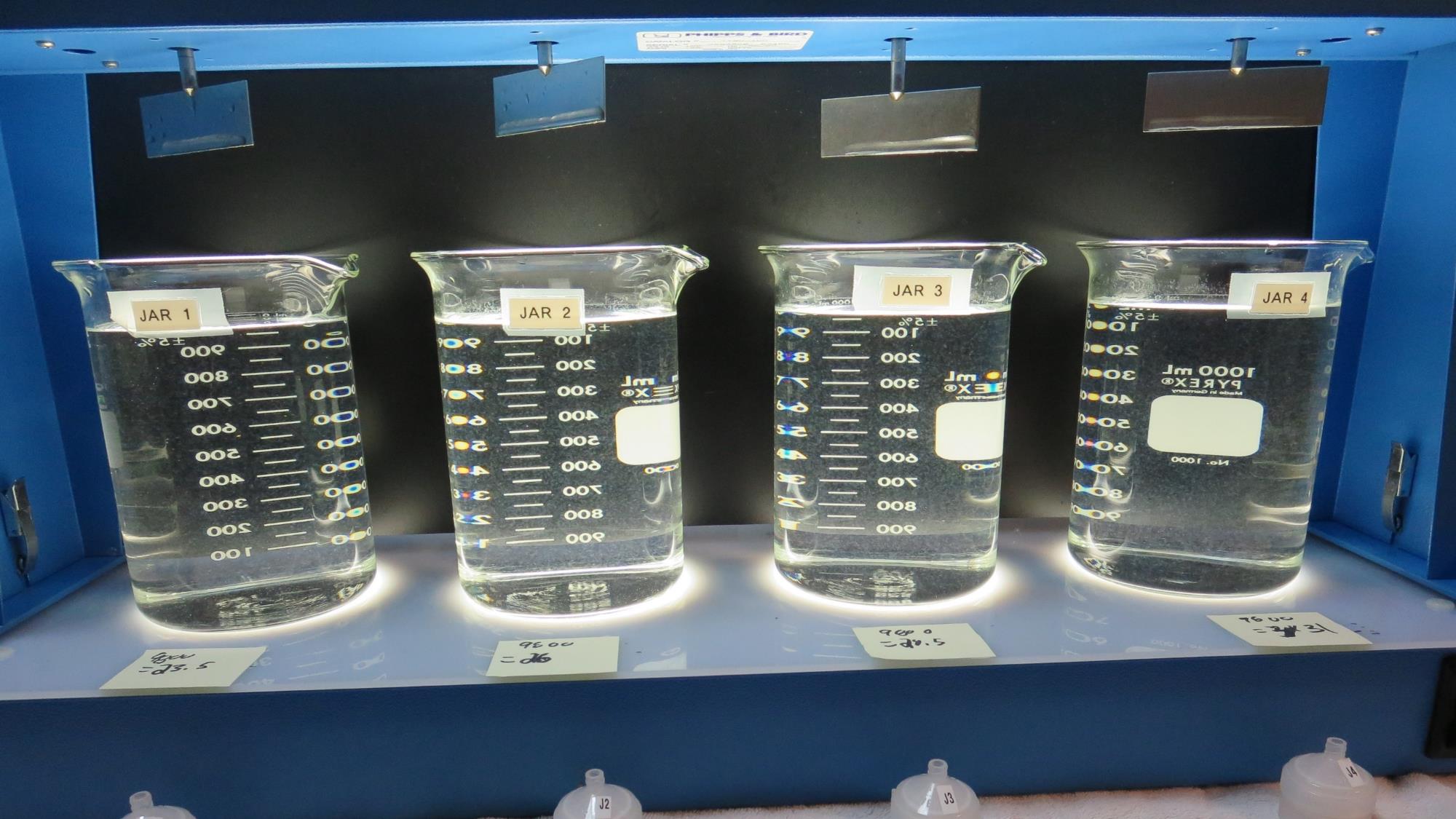 28.5 mg/L 9800
Filtrate 0.10 NTU
UVT: 93.4%
UVA: 0.029/cm 
UVA Reduction 34.1%
Settled: 0.38 NTU
31 mg/L 9800
Filtrate 0.11 NTU
UVT: 93.6%
UVA: 0.028/cm 
UVA Reduction 36.4%
Settled: 0.34 NTU
23.5 mg/L 9800
Filtrate 0.08 NTU
UVT: 93.3%
UVA: 0.030/cm 
UVA Reduction 31.8%
Settled: 0.41 NTU
26 mg/L 9800
Filtrate 0.15 NTU
UVT: 93.2%
UVA: 0.030/cm 
UVA Reduction 31.8%
Settled: 0.45 NTU
Jars 19-22:  End of 5-minute flocculation (30 RPM) duration.
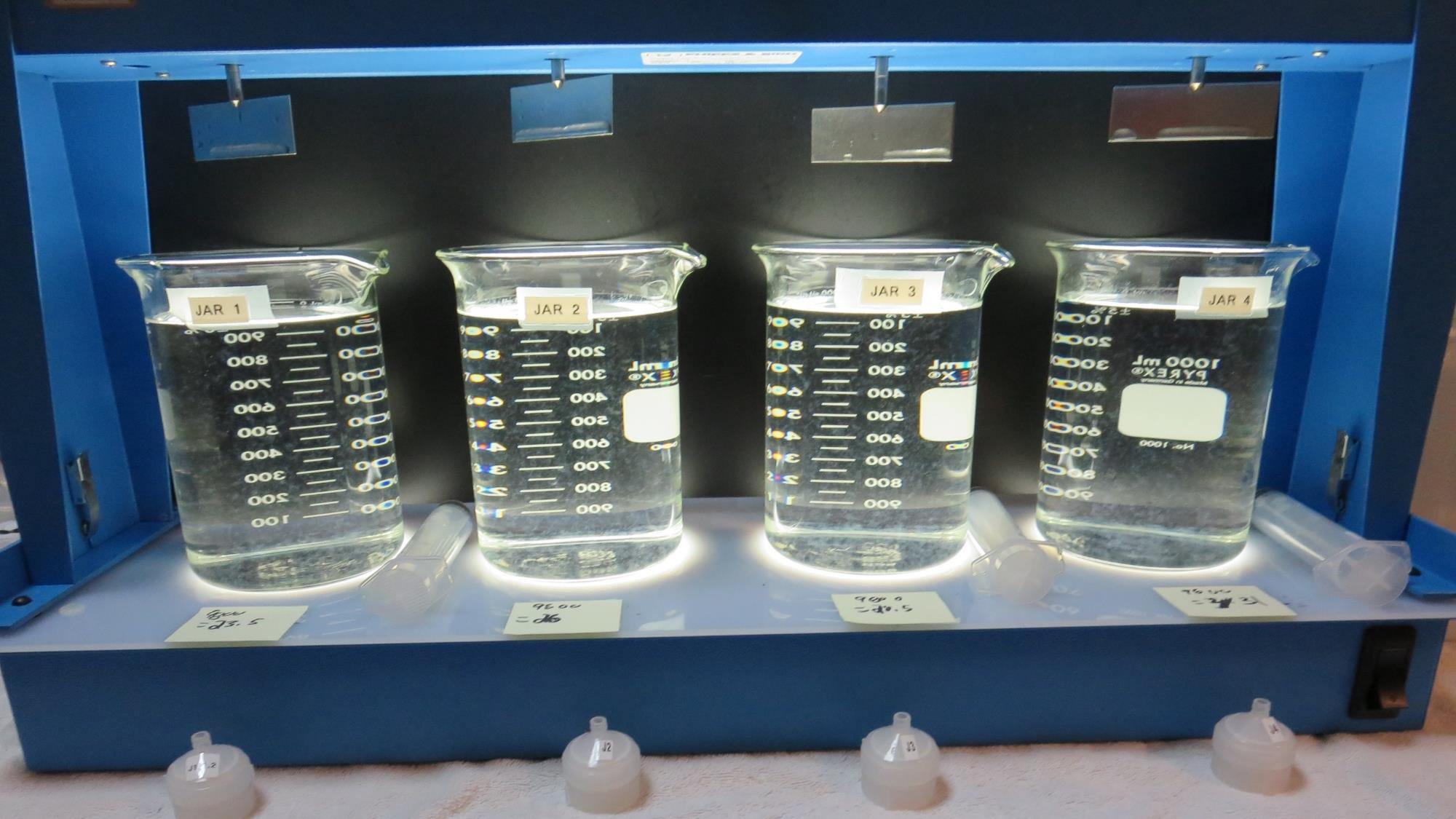 Jars 19-22: After 5 min of settling, 25 mL is syringed for filterability and %UVT/UVA.
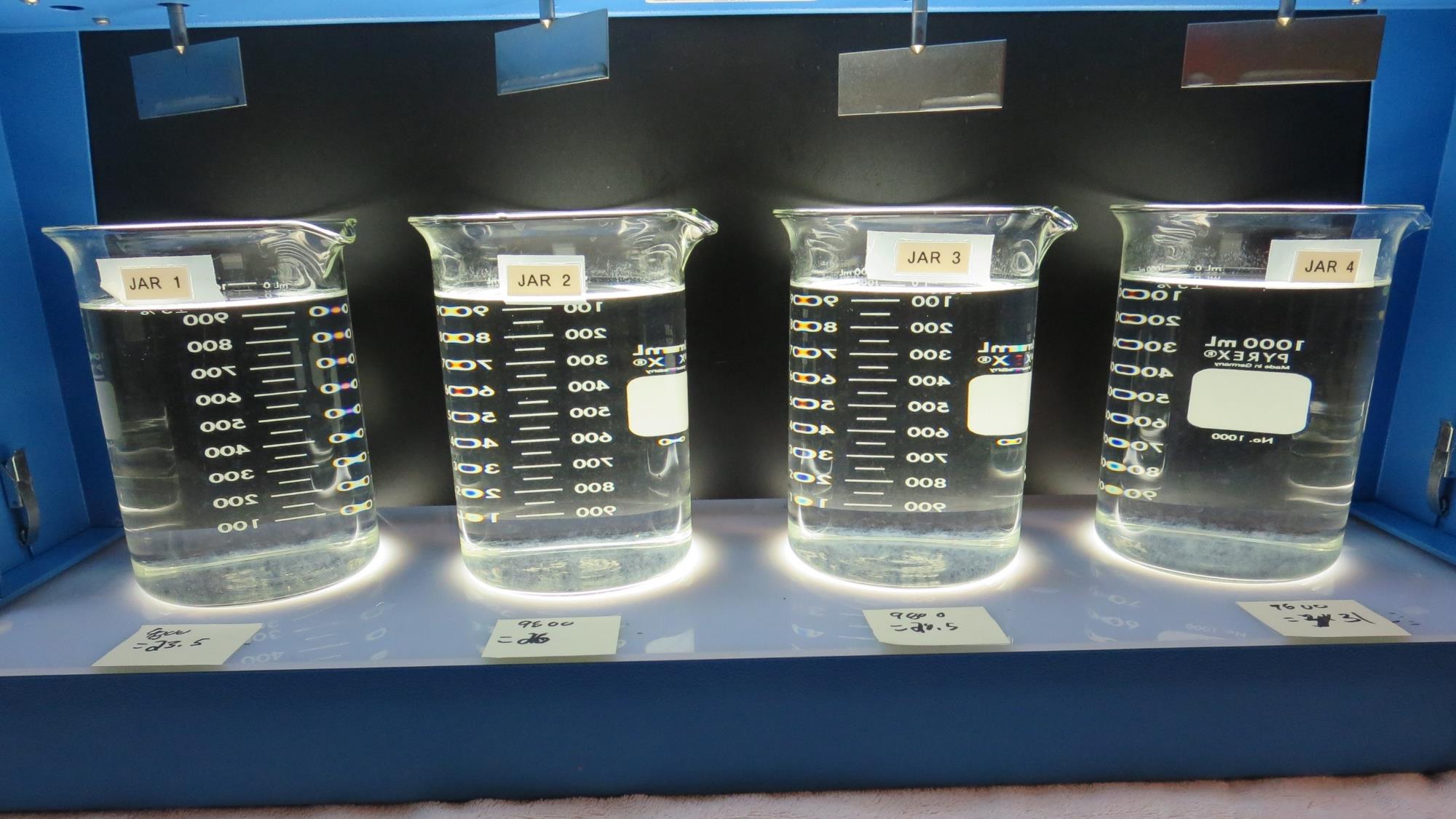 28.5 mg/L 9800
Filtrate 0.10 NTU
UVT: 93.4%
UVA: 0.029/cm 
UVA Reduction 34.1%
Settled: 0.38 NTU
31 mg/L 9800
Filtrate 0.11 NTU
UVT: 93.6%
UVA: 0.028/cm 
UVA Reduction 36.4%
Settled: 0.34 NTU
23.5 mg/L 9800
Filtrate 0.08 NTU
UVT: 93.3%
UVA: 0.030/cm 
UVA Reduction 31.8%
Settled: 0.41 NTU
26 mg/L 9800
Filtrate 0.15 NTU
UVT: 93.2%
UVA: 0.030/cm 
UVA Reduction 31.8%
Settled: 0.45 NTU
Jars 19-22: After 25-minutes of settling, settled water turbidity is taken.
Jars 23-26 TestNo Flash Mix Floc Mix 5 min (30 RPM)Applied Coagulant Alum
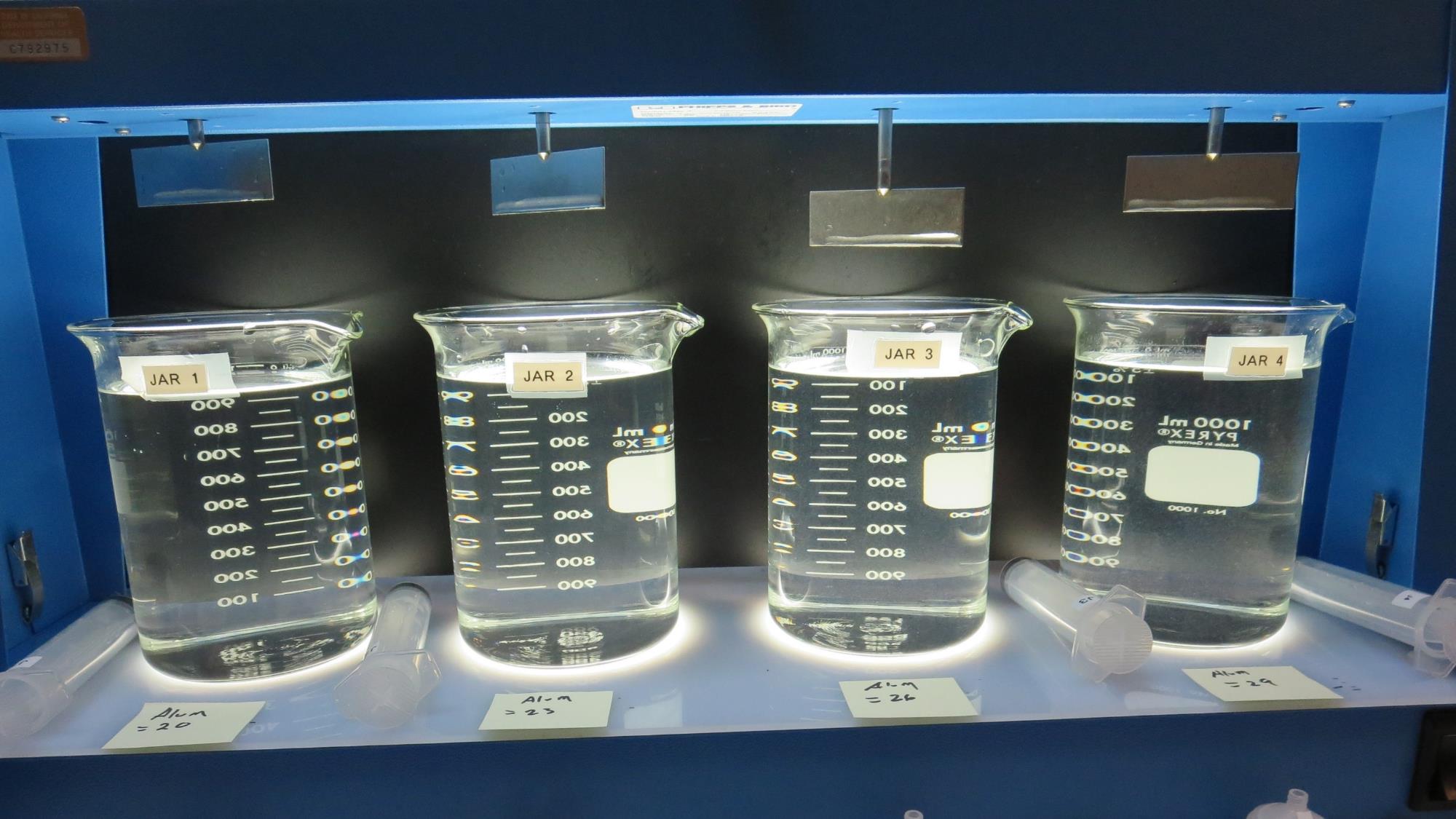 26 mg/L Alum
Filtrate 0.20 NTU
UVT: 91.6%
UVA: 0.037/cm 
UVA Reduction 15.9%
Settled: 0.89 NTU
29 mg/L Alum
Filtrate 0.12 NTU
UVT: 92.5%
UVA: 0.033/cm 
UVA Reduction 25%
Settled: 0.68 NTU
23 mg/L Alum
Filtrate 0.20 NTU
UVT: 91.5%
UVA: 0.038/cm 
UVA Reduction 13.6%
Settled: 1.05 NTU
20 mg/L Alum
Filtrate 0.18 NTU
UVT: 91.3%
UVA: 0.039/cm 
UVA Reduction 11.4%
Settled: 1.11 NTU
Jars 23-26:  End of 5-minute flocculation (30 RPM) duration.
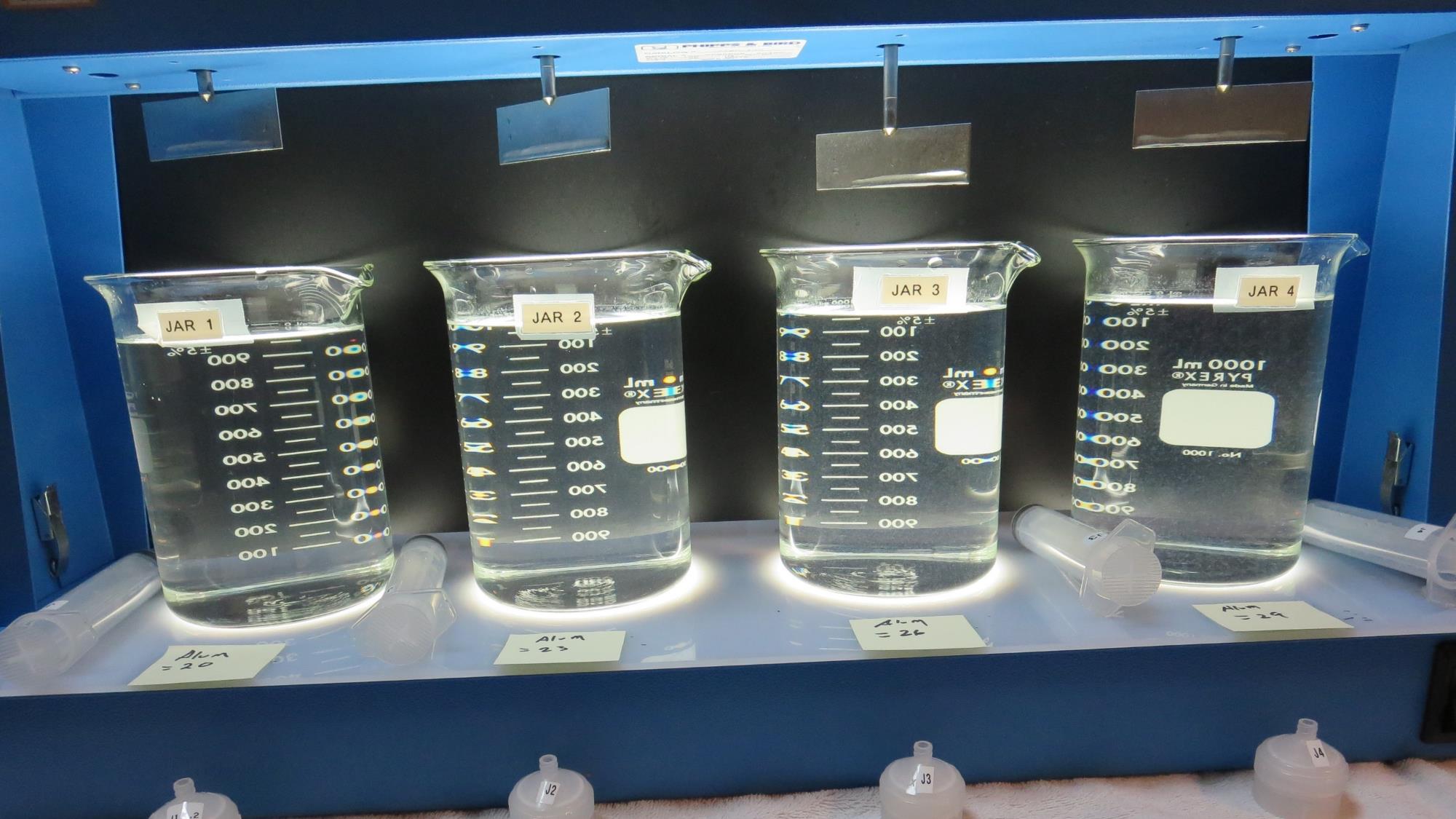 Jars 23-26: After 5 min of settling, 25 mL is syringed for filterability and %UVT/UVA.
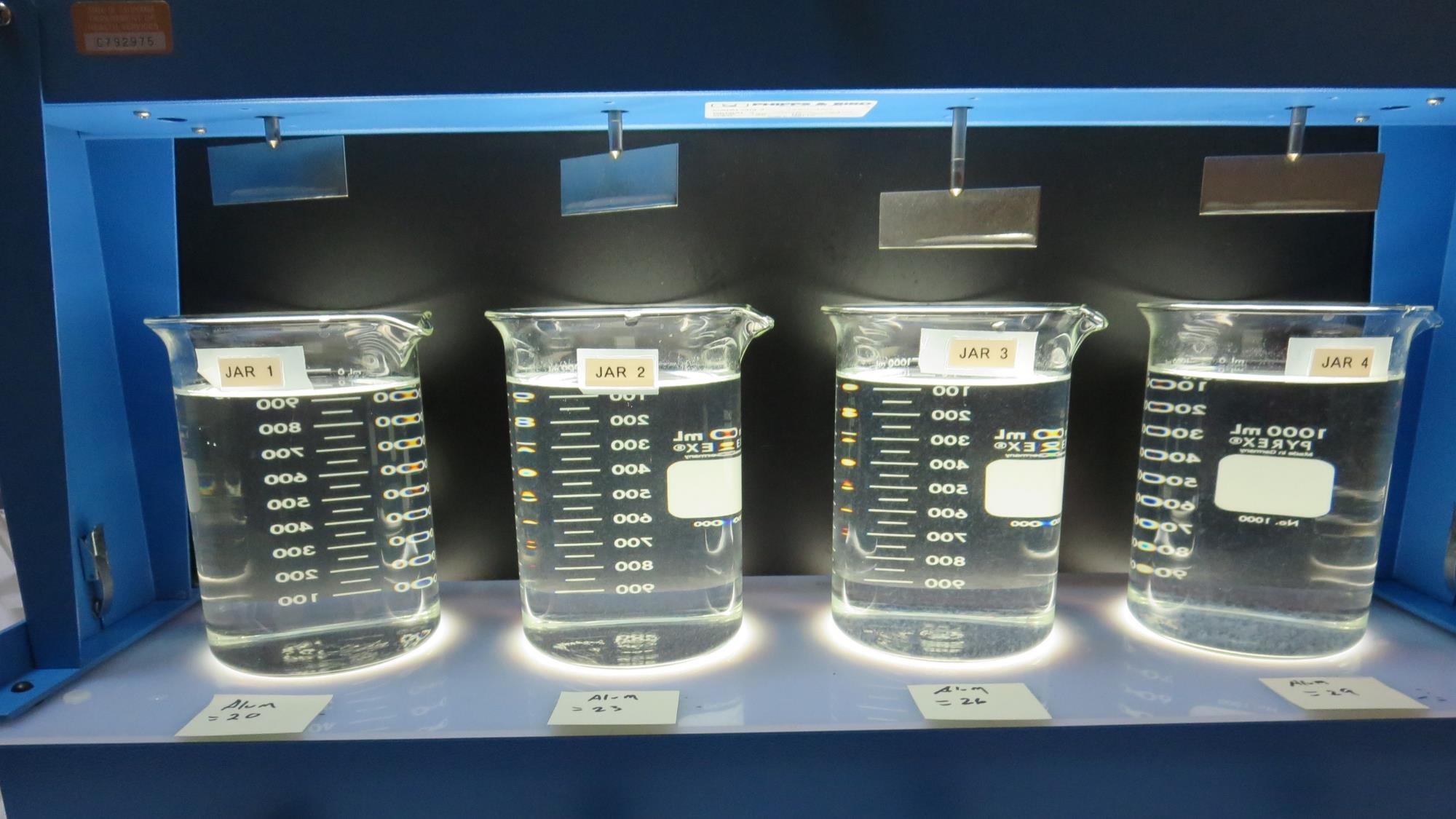 26 mg/L Alum
Filtrate 0.20 NTU
UVT: 91.6%
UVA: 0.037/cm 
UVA Reduction 15.9%
Settled: 0.89 NTU
29 mg/L Alum
Filtrate 0.12 NTU
UVT: 92.5%
UVA: 0.033/cm 
UVA Reduction 25%
Settled: 0.68 NTU
23 mg/L Alum
Filtrate 0.20 NTU
UVT: 91.5%
UVA: 0.038/cm 
UVA Reduction 13.6%
Settled: 1.05 NTU
20 mg/L Alum
Filtrate 0.18 NTU
UVT: 91.3%
UVA: 0.039/cm 
UVA Reduction 11.4%
Settled: 1.11 NTU
Jars 23-26: After 25-minutes of settling, settled water turbidity is taken.
Jars 27-30 TestNo Flash Mix Floc Mix 5 min (30 RPM)Applied Coagulant 9810
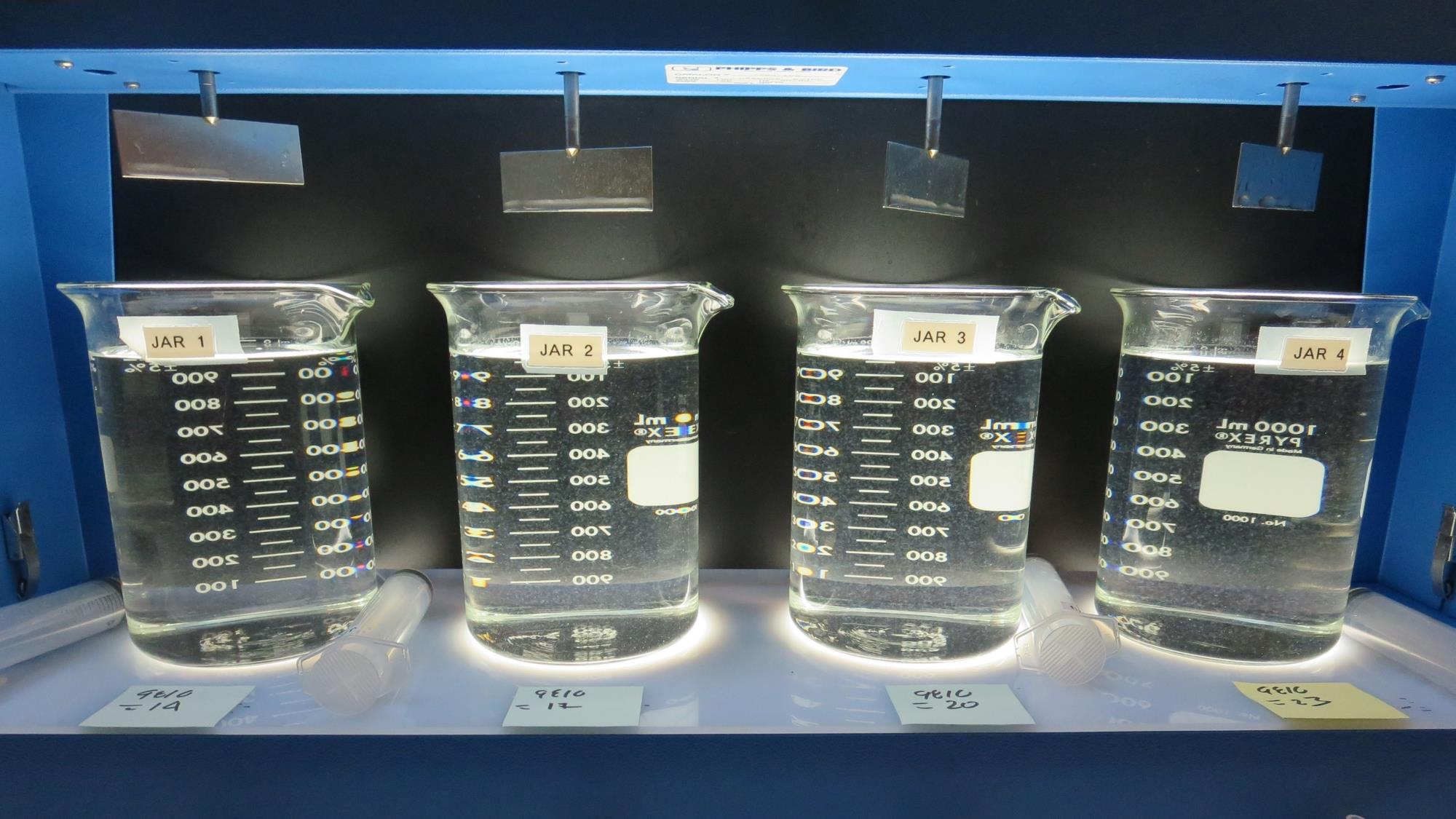 14 mg/L 9810
Filtrate 0.08 NTU
UVT: 93.1%
UVA: 0.030/cm 
UVA Reduction 31.8%
Settled: 0.47 NTU
17 mg/L 9810
Filtrate 0.09 NTU
UVT: 93.2%
UVA: 0.030/cm 
UVA Reduction 31.8%
Settled: 0.40 NTU
20 mg/L 9810
Filtrate 0.10 NTU
UVT: 93.3%
UVA: 0.029/cm 
UVA Reduction 34.1%
Settled: 0.38 NTU
23 mg/L 9810
Filtrate 0.08 NTU
UVT: 93.7%
UVA: 0.026/cm 
UVA Reduction 40.9%
Settled: 0.35 NTU
Jars 27-30:  End of 5-minute flocculation (30 RPM) duration.
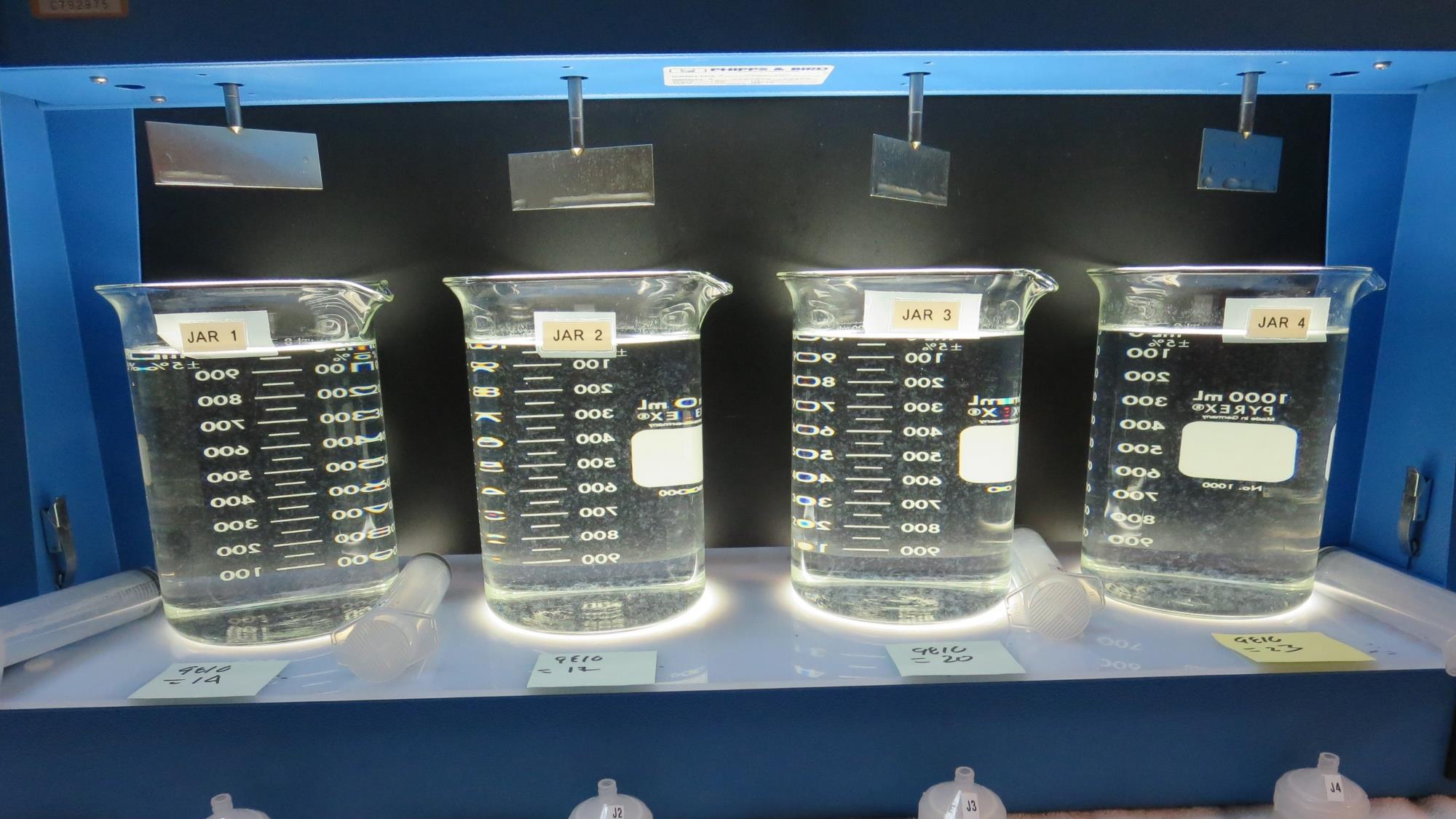 Jars 27-30: After 5 min of settling, 25 mL is syringed for filterability and %UVT/UVA.
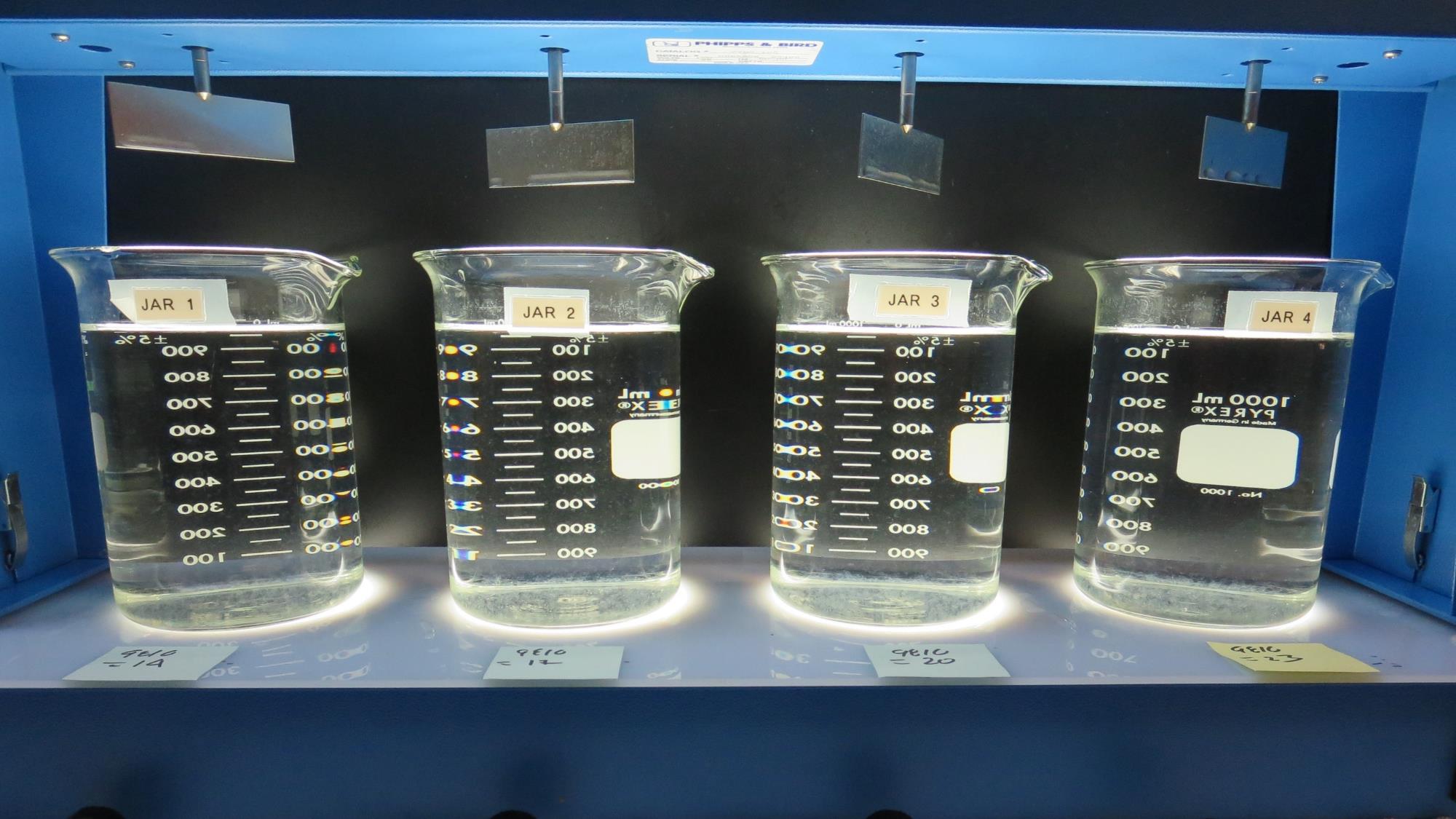 14 mg/L 9810
Filtrate 0.08 NTU
UVT: 93.1%
UVA: 0.030/cm 
UVA Reduction 31.8%
Settled: 0.47 NTU
17 mg/L 9810
Filtrate 0.09 NTU
UVT: 93.2%
UVA: 0.030/cm 
UVA Reduction 31.8%
Settled: 0.40 NTU
20 mg/L 9810
Filtrate 0.10 NTU
UVT: 93.3%
UVA: 0.029/cm 
UVA Reduction 34.1%
Settled: 0.38 NTU
23 mg/L 9810
Filtrate 0.08 NTU
UVT: 93.7%
UVA: 0.026/cm 
UVA Reduction 40.9%
Settled: 0.35 NTU
Jars 27-30: After 25-minutes of settling, settled water turbidity is taken.
Jars 31-34 TestNo Flash Mix Floc Mix 5 min (30 RPM)Applied Coagulant 9810
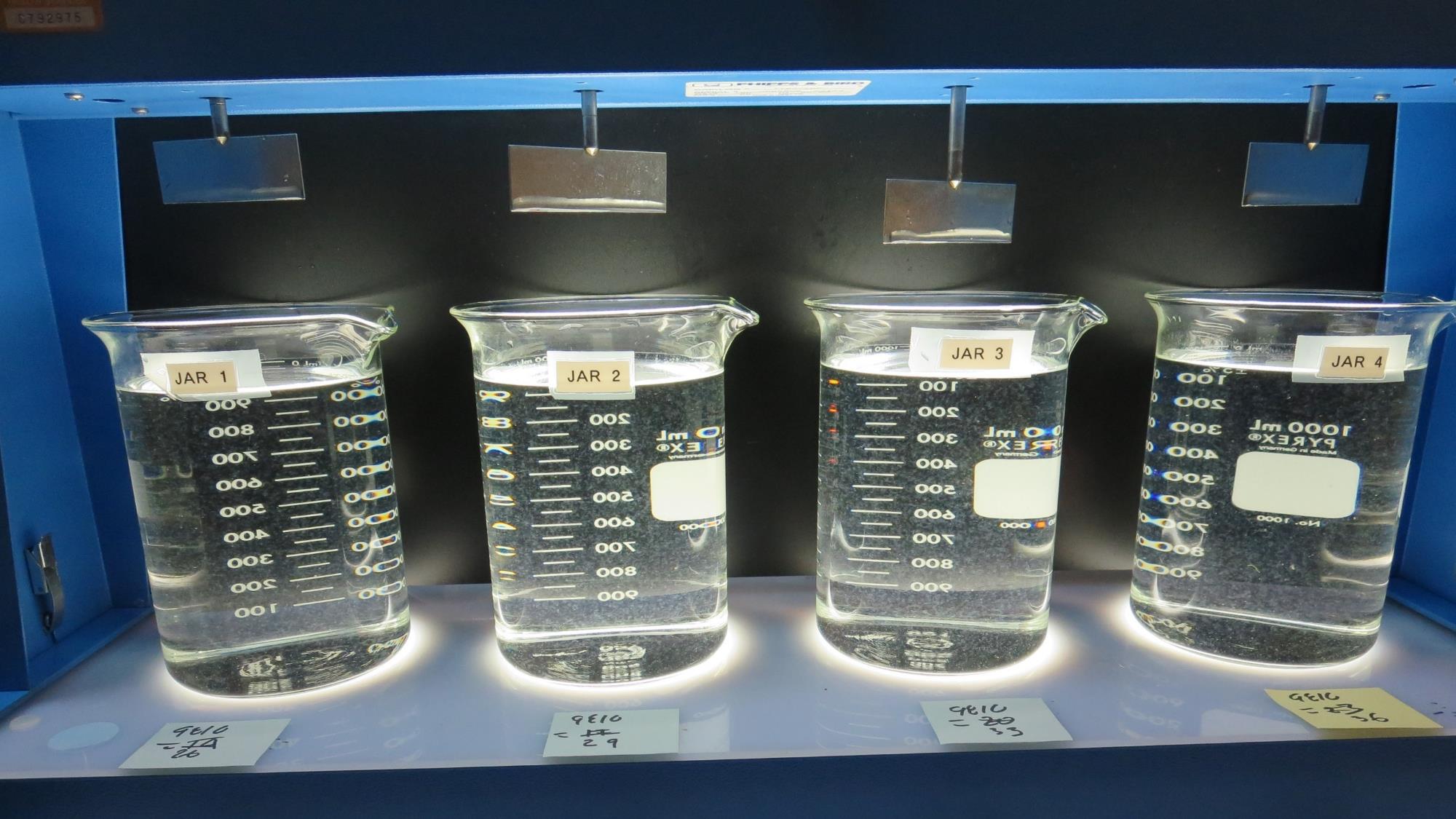 26 mg/L 9810
Filtrate 0.10 NTU
UVT: 93.7%
UVA: 0.028/cm 
UVA Reduction 36.4%
Settled: 0.27 NTU
29 mg/L 9810
Filtrate 0.08 NTU
UVT: 93.9%
UVA: 0.027/cm 
UVA Reduction 38.6%
Settled: 0.29 NTU
33 mg/L 9810
Filtrate 0.10 NTU
UVT: 94.0%
UVA: 0.026/cm 
UVA Reduction 40.9%
Settled: 0.31 NTU
36 mg/L 9810
Filtrate 0.10 NTU
UVT: 94.0%
UVA: 0.026/cm 
UVA Reduction 40.9%
Settled: 0.28 NTU
Jars 31-34:  End of 5-minute flocculation (30 RPM) duration.
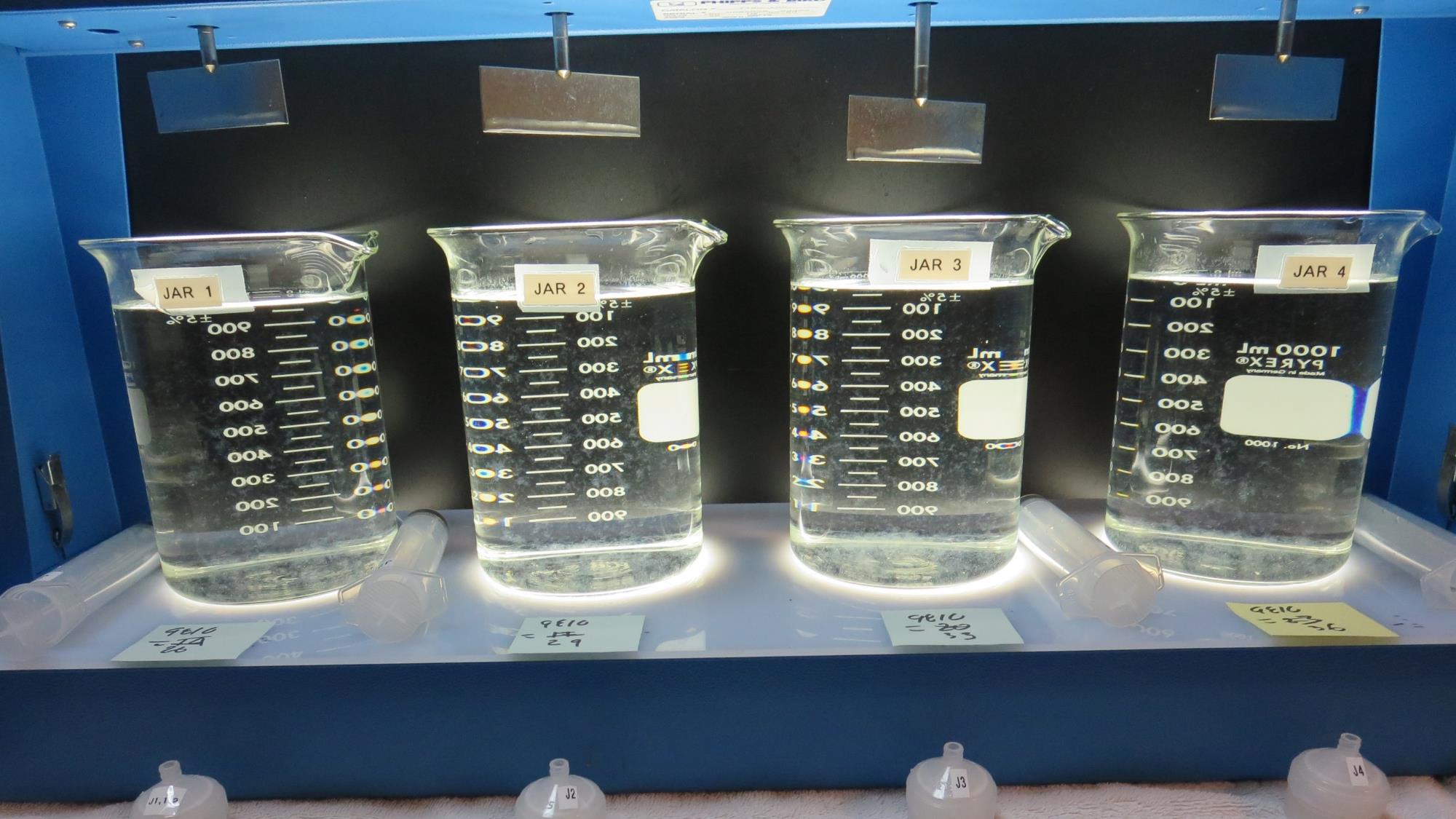 Jars 31-34: After 5 min of settling, 25 mL is syringed for filterability and %UVT/UVA.
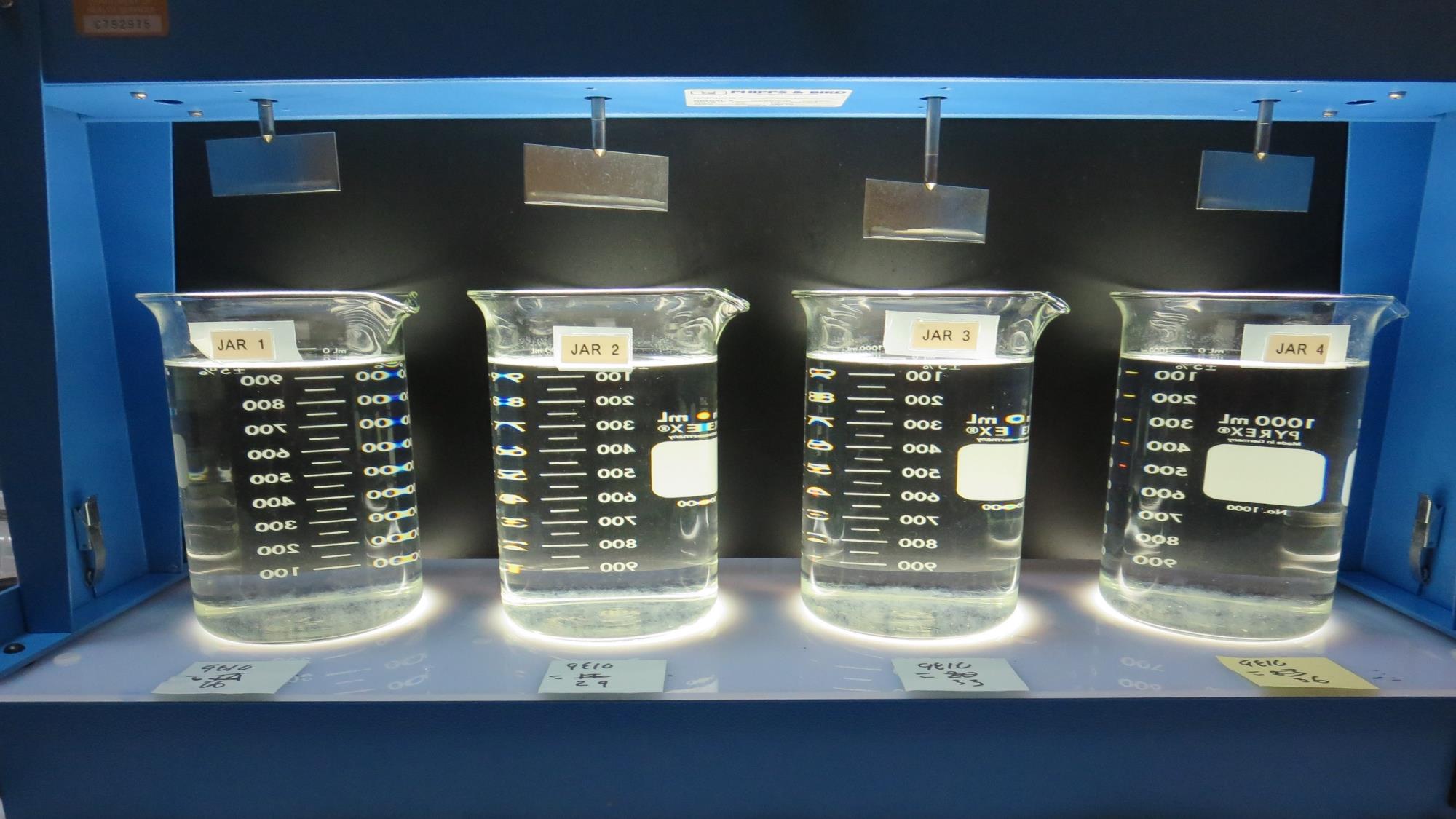 26 mg/L 9810
Filtrate 0.10 NTU
UVT: 93.7%
UVA: 0.028/cm 
UVA Reduction 36.4%
Settled: 0.27 NTU
29 mg/L 9810
Filtrate 0.08 NTU
UVT: 93.9%
UVA: 0.027/cm 
UVA Reduction 38.6%
Settled: 0.29 NTU
33 mg/L 9810
Filtrate 0.10 NTU
UVT: 94.0%
UVA: 0.026/cm 
UVA Reduction 40.9%
Settled: 0.31 NTU
36 mg/L 9810
Filtrate 0.10 NTU
UVT: 94.0%
UVA: 0.026/cm 
UVA Reduction 40.9%
Settled: 0.28 NTU
Jars 31-34: After 25-minutes of settling, settled water turbidity is taken.
Jars 35-37 TestNo Flash Mix Floc Mix 5 min (30 RPM)Applied Coagulant 9800/9810/Alum
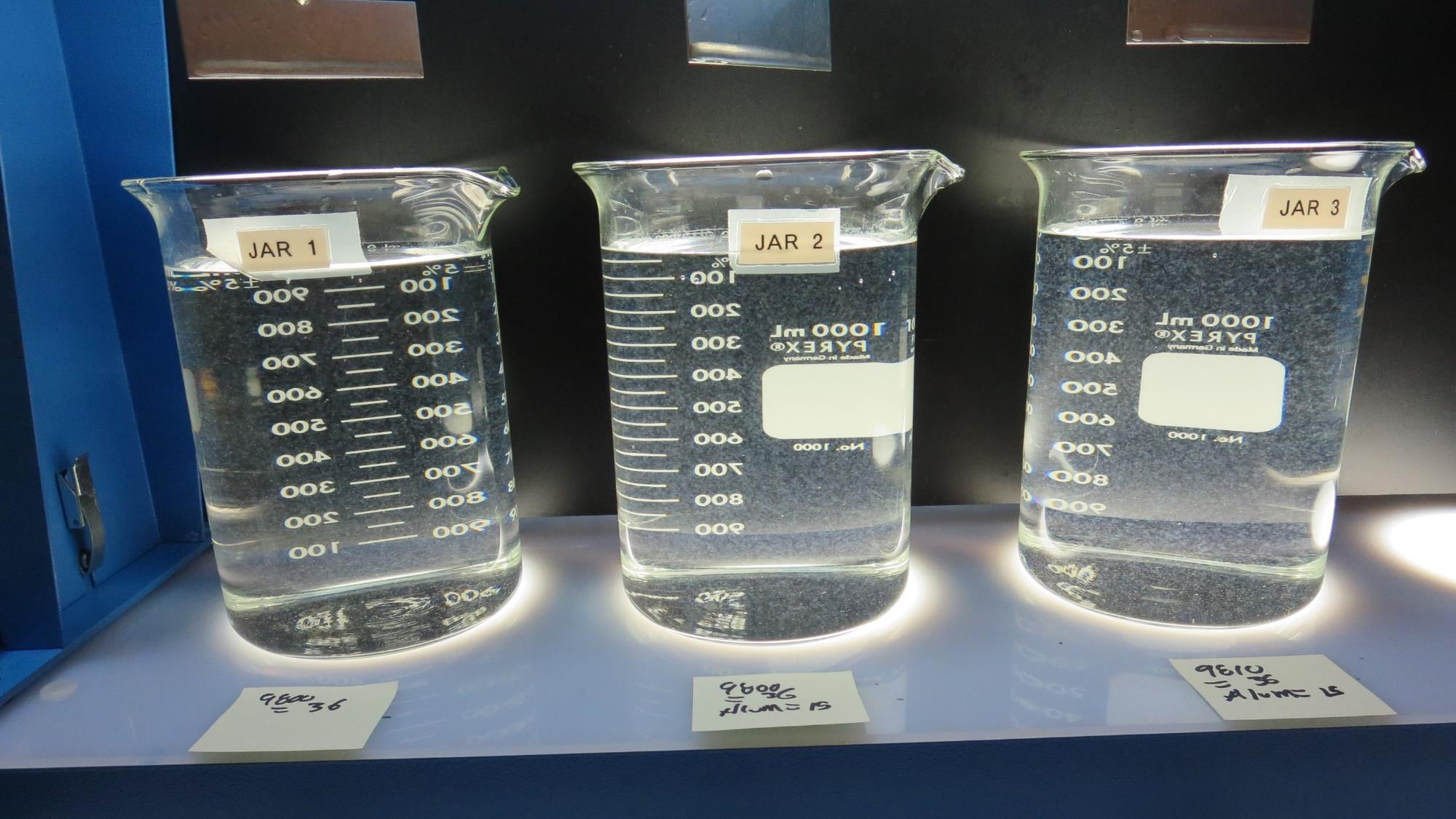 36 mg/L 9800
15 mg/L Alum
Filtrate 0.12 NTU
UVT: 94.5%
UVA: 0.024/cm 
UVA Reduction 45.5%
Settled: 0.37 NTU
36 mg/L 9810
15 mg/L Alum
Filtrate 0.08 NTU
UVT: 94.5%
UVA: 0.024/cm 
UVA Reduction 45.5%
Settled: 0.77 NTU
36 mg/L 9800
0 mg/L Alum
Filtrate 0.14 NTU
UVT: 93.8%
UVA: 0.027/cm 
UVA Reduction 38.6%
Settled: 0.35 NTU
Jars 35-37:  End of 5-minute flocculation (30 RPM) duration.
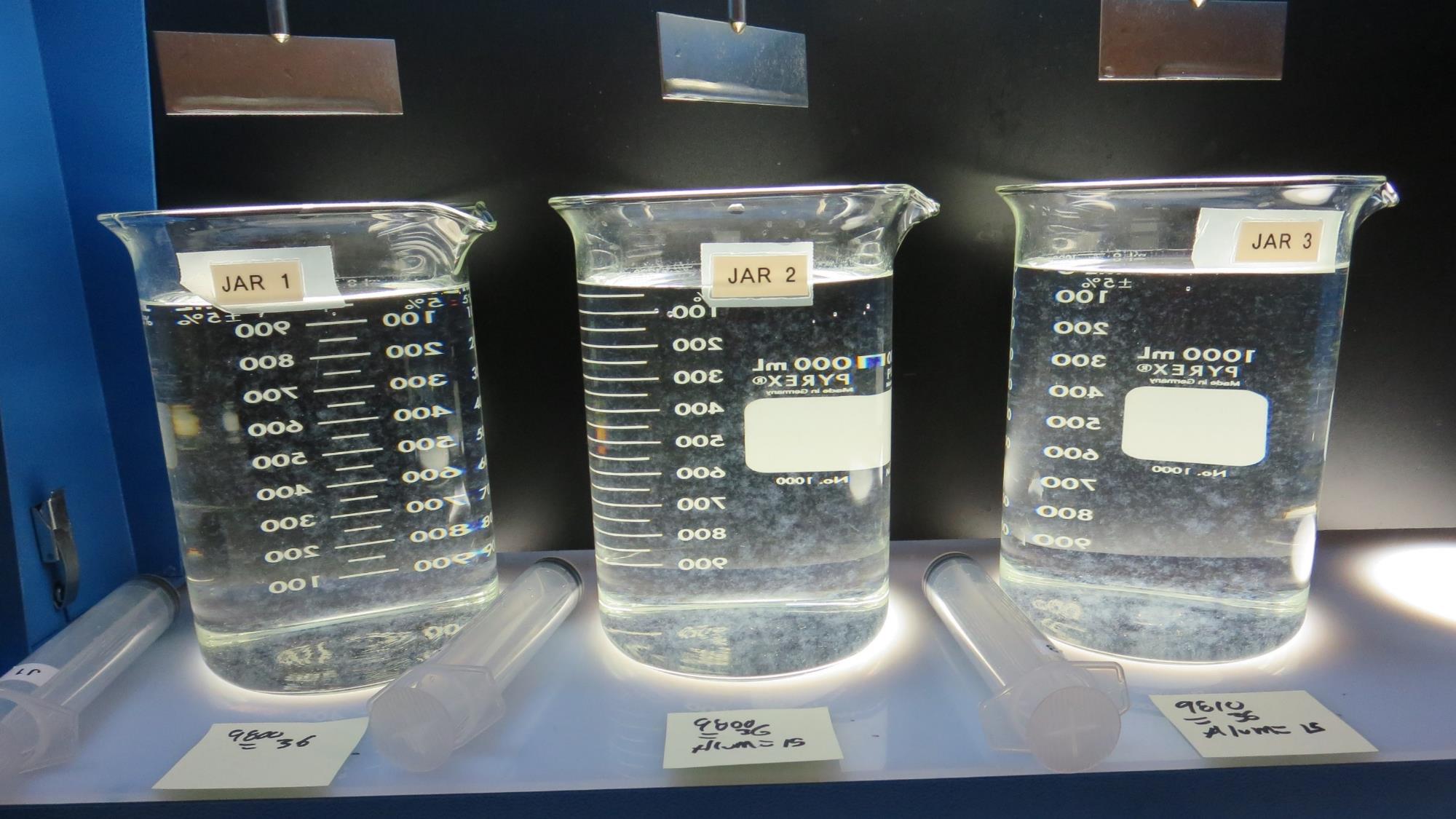 Jars 35-37: After 5 min of settling, 25 mL is syringed for filterability and %UVT/UVA.
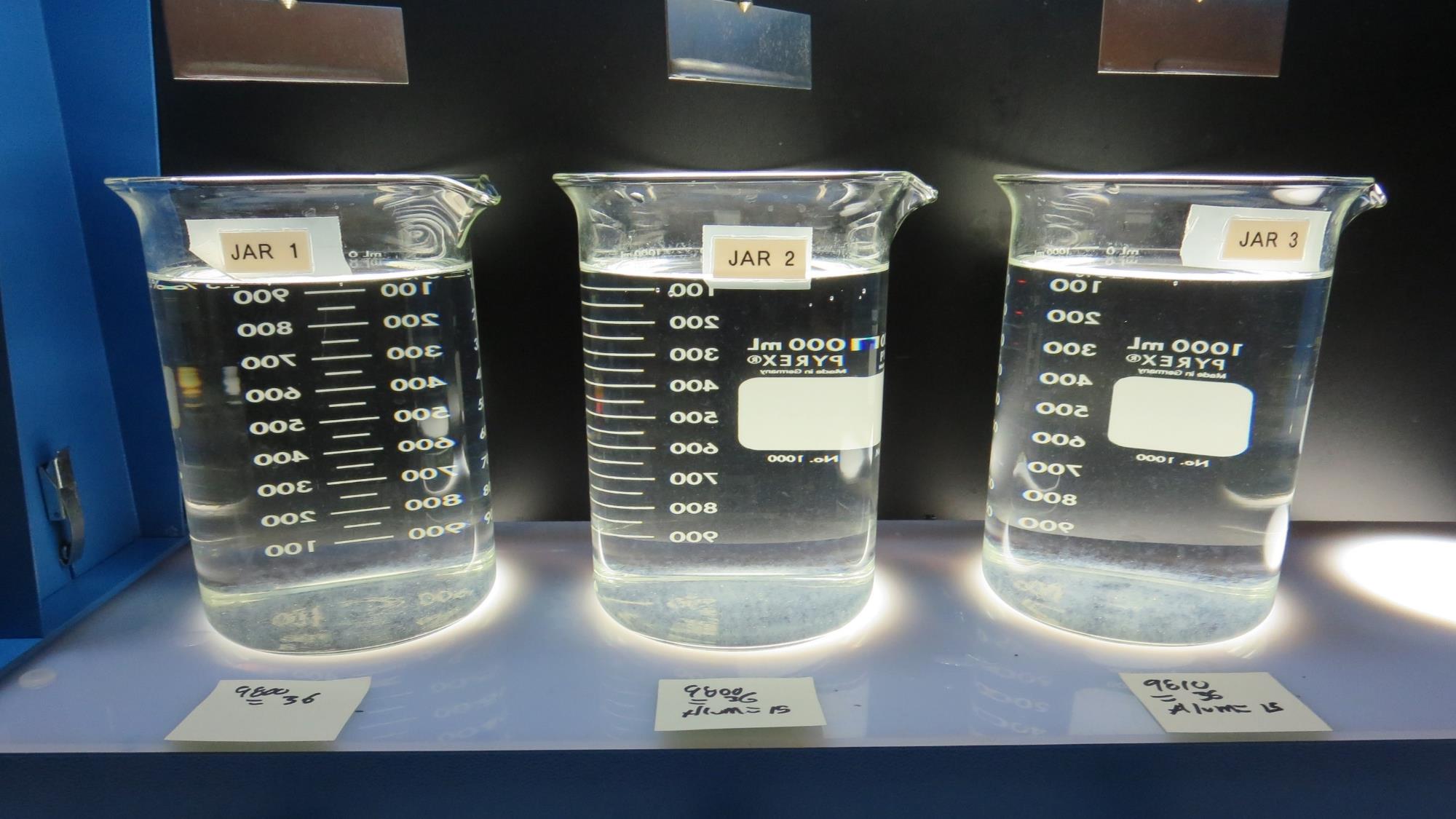 36 mg/L 9800
15 mg/L Alum
Filtrate 0.12 NTU
UVT: 94.5%
UVA: 0.024/cm 
UVA Reduction 45.5%
Settled: 0.37 NTU
36 mg/L 9810
15 mg/L Alum
Filtrate 0.08 NTU
UVT: 94.5%
UVA: 0.024/cm 
UVA Reduction 45.5%
Settled: 0.77 NTU
36 mg/L 9800
0 mg/L Alum
Filtrate 0.14 NTU
UVT: 93.8%
UVA: 0.027/cm 
UVA Reduction 38.6%
Settled: 0.35 NTU
Jars 35-37: After 25-minutes of settling, settled water turbidity is taken.
Jar Testing for 1-Liter Jars: Procedures for Most Treatment Plants
Fill jars with source water prior to coagulant injection and set paddle speed at 30 rpm
Add chemicals (i.e., NaOCl, primary coagulant, coagulant aid) to each jar
Flash mix for 15-60 seconds (200 rpm)
Slow mix for 5 minutes (20-30 rpm)
Settled for 5 minutes.   Syringe 25 mL from each jar taken 1-inch below surface (25 mL/12 sec rate)
Filtered through 1.2 um isopore membrane into cuvette drip rate, 15 mL/(50-90 sec)
Measure filtrate turbidity, chlorine residual and %UVT/UVA
Measure settled water turbidity after 25 minutes of total setting
Record all data
Jar TestFilterability Test Equipment
Turbidity Instrument

Syringe w/Luer-Lock Tip, 30 cc 
(part#: 2225800, by Hach)

Swinnex Filter Holder, 25 mm                                   (part#: SX0002500)

Isopore Membrane Filter, 1.2 um absolute 
pore size, 
Φ= 25 mm , thickness: 24 um, 
hydrophilic polycarbonate membrane
(part #: RTTP02500)

Go to Sigma-Aldrich for laboratory supplies  http://www.sigmaaldrich.com/united-states.html
Isopore Membrane Information
Isopore Membrane Background Information
The Isopore membrane is a polycarbonate, track-etched screen filter recommended for all analyses in which the sample is viewed on the surface of the membrane. The Isopore membrane is composed of polycarbonate film, which has a smooth, glass-like surface for clearer sample observation. The unique manufacturing process of the membrane ensures a precise pore diameter and a consistent pore size for accurate separation of samples by size. Matched-weight filters are not usually required because of low, constant tar and ash weights.Features & Benefits:Membrane structure retains particles on the surface, simplifying counting and analysis
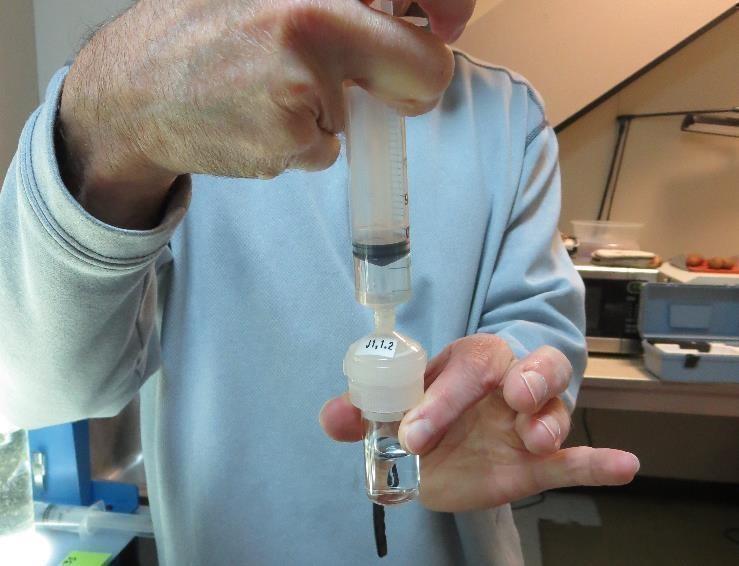 Jar Test - Filterability Test
Syringe ~ 25 mL from jar (after 5-minutes of settling)
Filter-to-waste 3-5 mL
Filter directly into clean cuvette
Measure turbidity 
Note: Take several readings before recording final NTU results.  Micro bubbles can adhere to glass causing false NTU readings.  To remove bubbles, tilt cuvette up to 90 degrees.
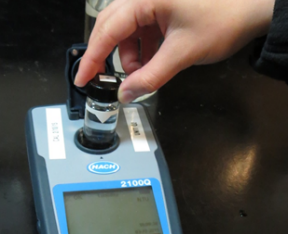 Contact
Guy Schott, P.E.
State Water Resources Control Board
Division of Drinking Water
Santa Rosa, CA
Go to Stock Solution/Dose calculations/Jar Test Results for tools to download
www.waterboards.ca.gov/drinking_water/programs/districts/mendocino_district.html
Email: Guy Schott - Guy.Schott@waterboards.ca.gov
Office Number: 707-576-2732
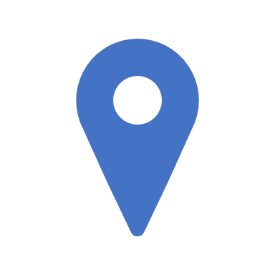